Getting your proposal funded:an ERC Success StoryPAGES-ECN Webinar
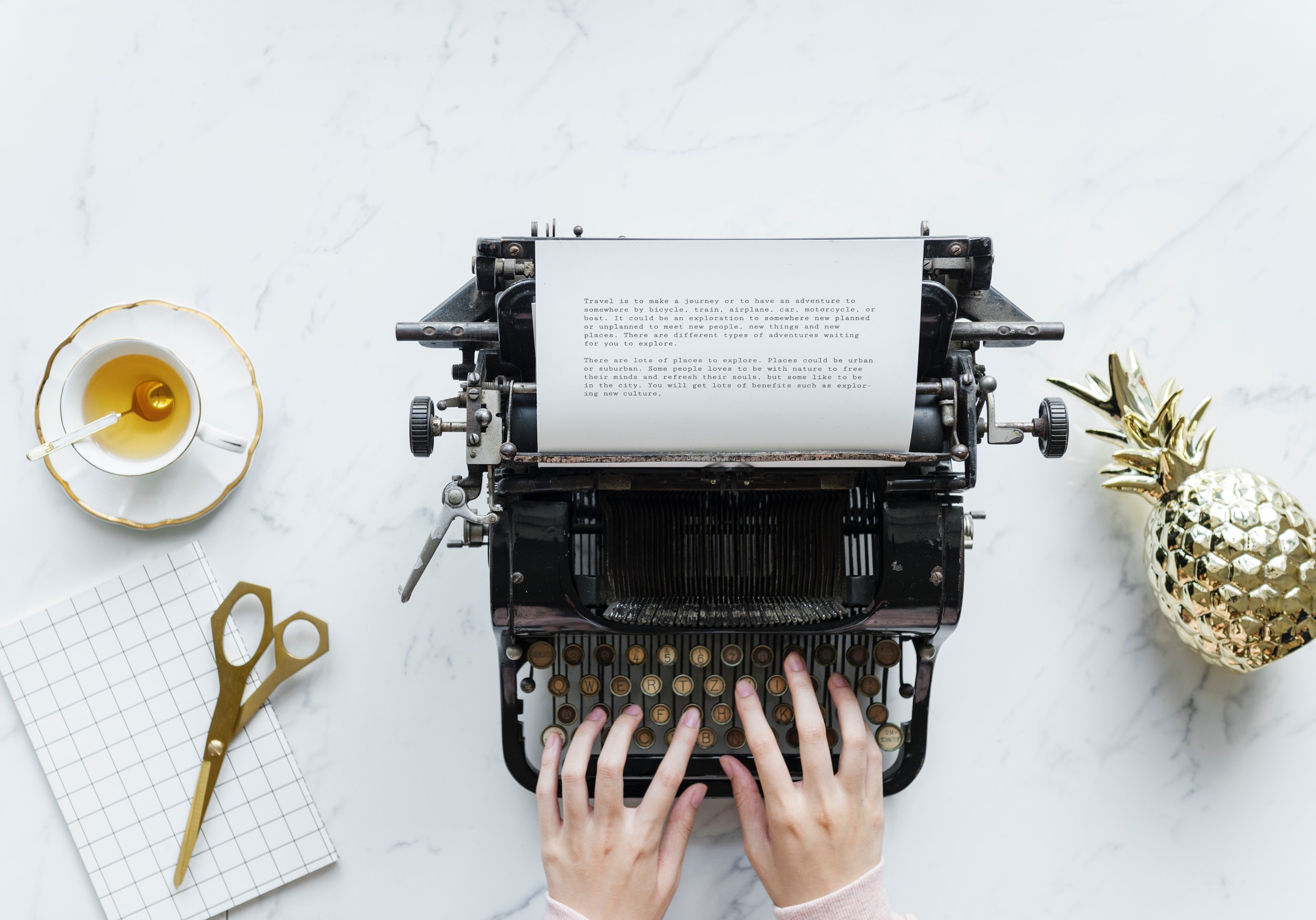 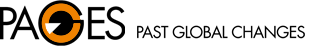 Getting your proposal funded
an ERC Success Story

Alessio Rovere
Photo by rawpixel.com from Pexels
The background photo is not licensed under the CC-BY license, please obtain a copy from the links above
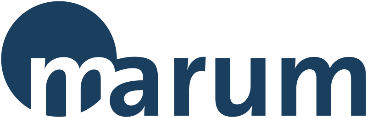 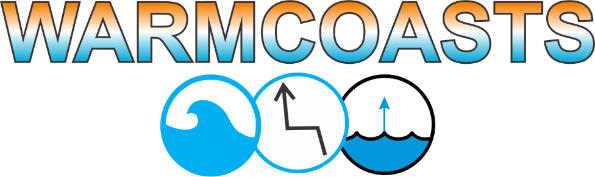 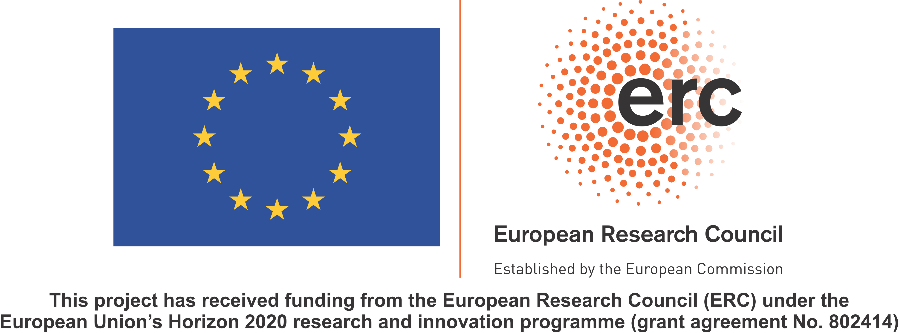 An ERC StG is about …
You
The brilliant young 
researcher
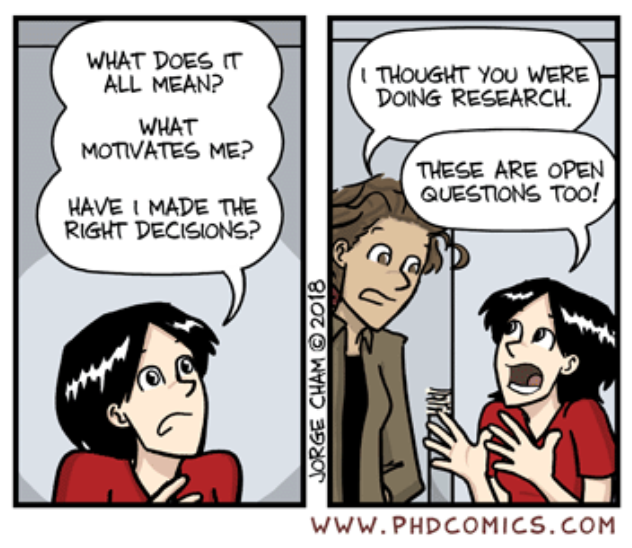 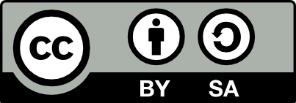 An ERC StG is about …
You
The brilliant young 
researcher
Your idea
The ground-breaking stuff you’ll do
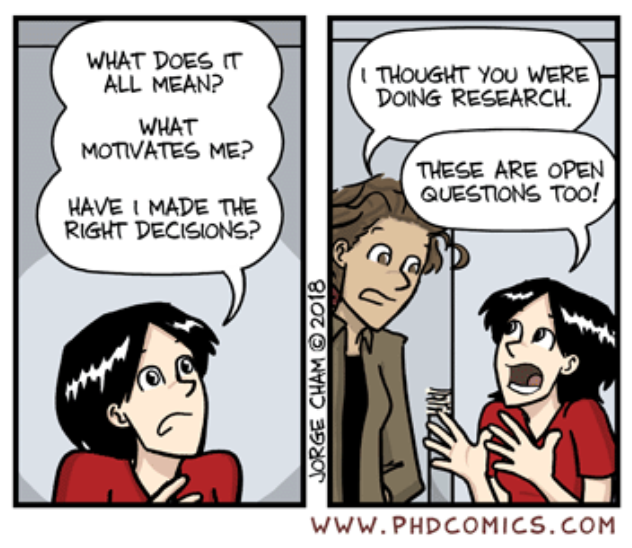 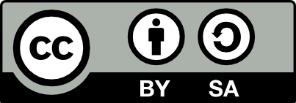 An ERC StG is about …
You
The brilliant young 
researcher
Your idea
The ground-breaking stuff you’ll do
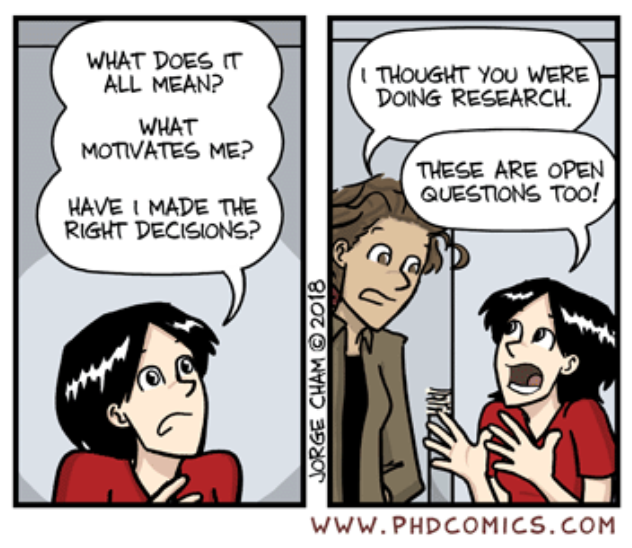 Conception
Having the first idea
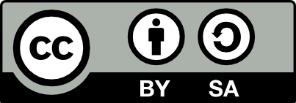 An ERC StG is about …
You
The brilliant young 
researcher
Your idea
The ground-breaking stuff you’ll do
Inception
Streamlining the idea
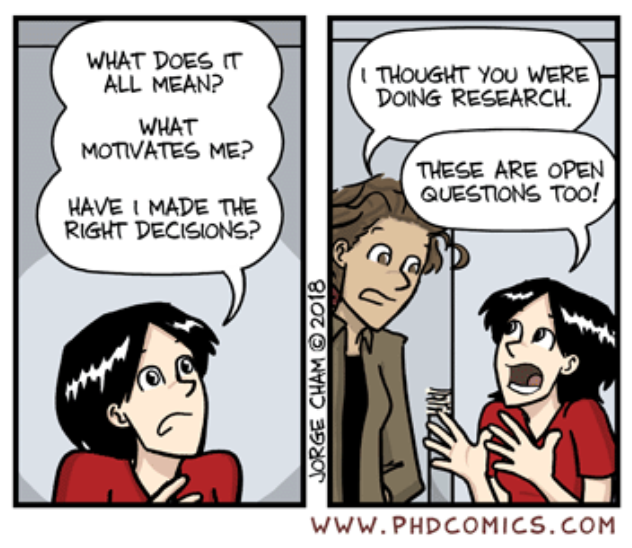 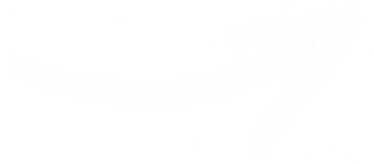 Conception
Having the first idea
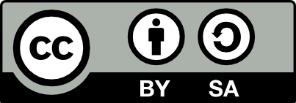 An ERC StG is about …
You
The brilliant young 
researcher
Your idea
The ground-breaking stuff you’ll do
Inception
Streamlining the idea
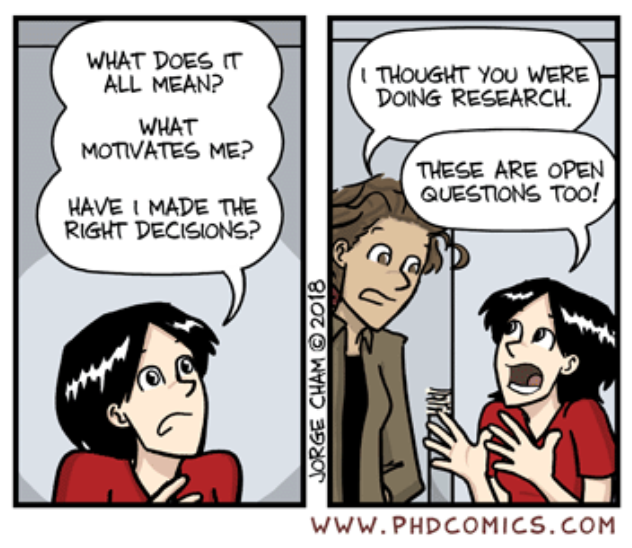 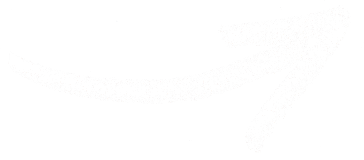 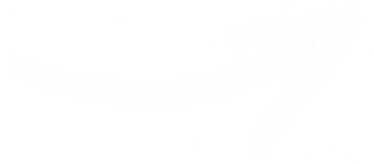 Writing
Fixing the idea 
on paper
Conception
Having the first idea
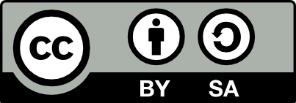 An ERC StG is about …
You
The brilliant young 
researcher
Your idea
The ground-breaking stuff you’ll do
Inception
Streamlining the idea
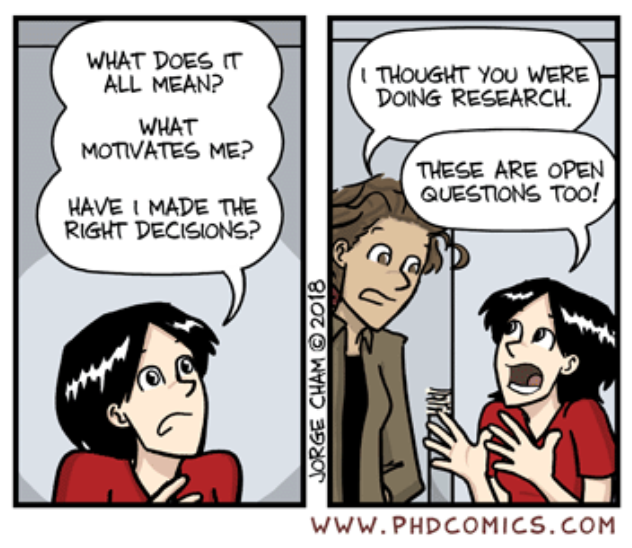 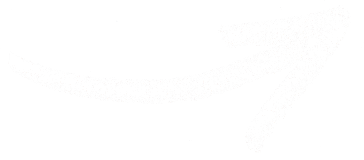 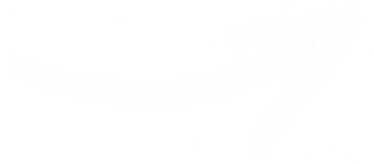 Writing
Fixing the idea 
on paper
Conception
Having the first idea
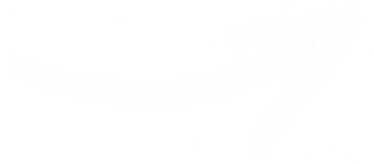 Interview
Presenting your
idea
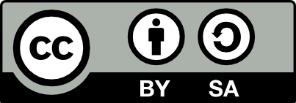 An ERC StG is about …
You
The brilliant young 
researcher
Your idea
The ground-breaking stuff you’ll do
Inception
Streamlining the idea
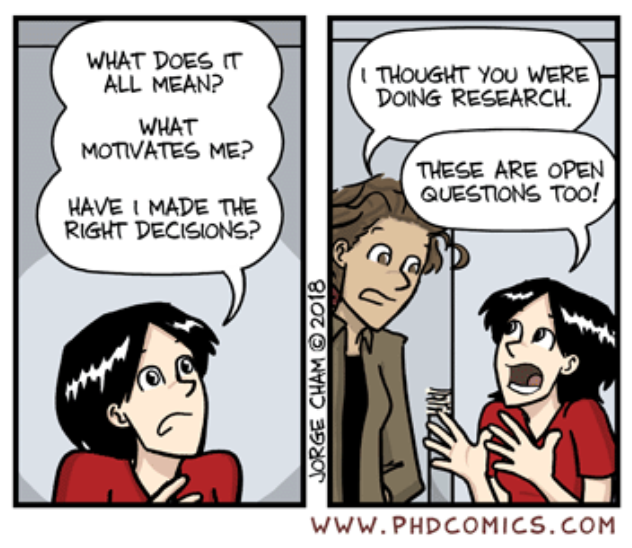 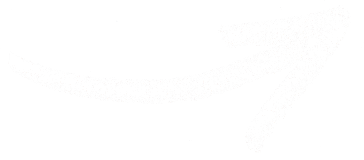 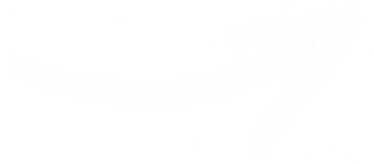 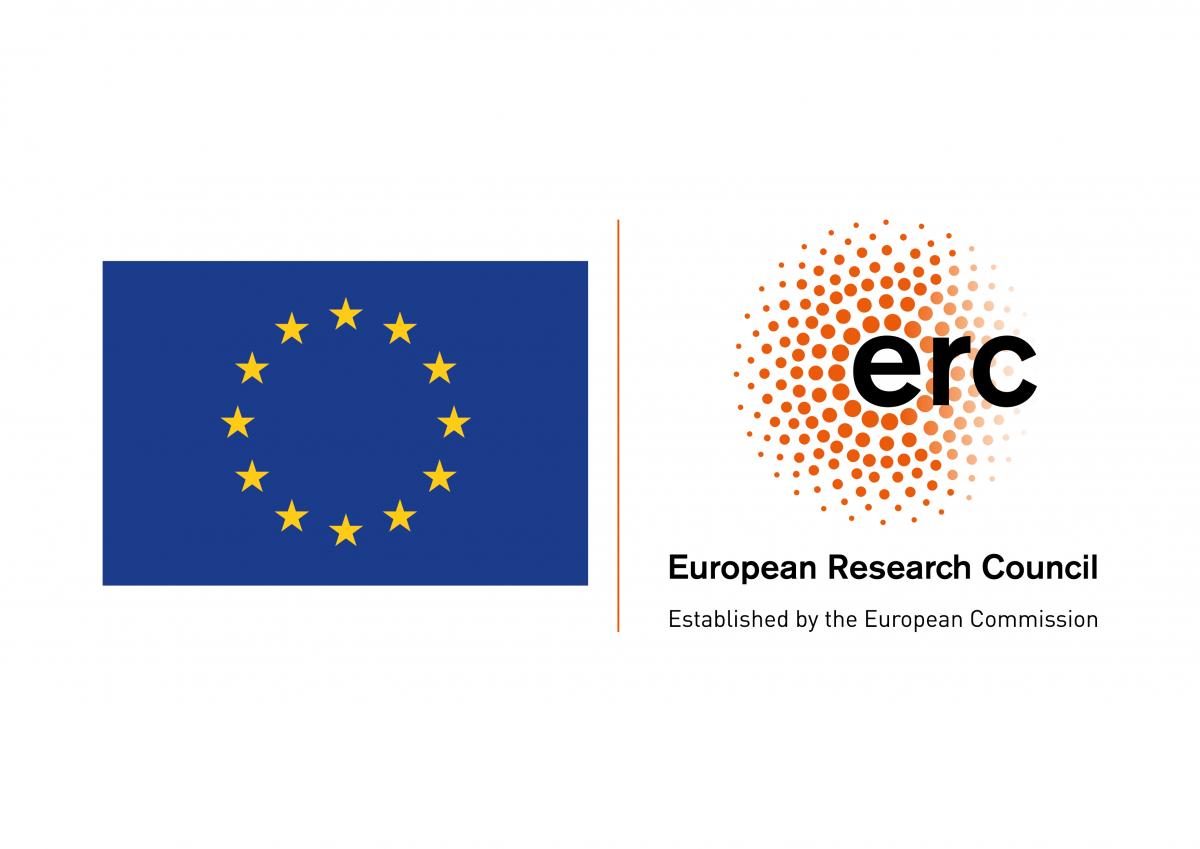 Writing
Fixing the idea 
on paper
Conception
Having the first idea
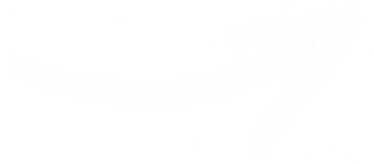 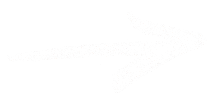 Interview
Presenting your
idea
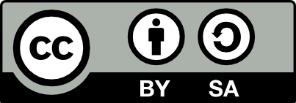 An ERC StG is about …
You
The brilliant young 
researcher
Your idea
The ground-breaking stuff you’ll do
Inception
Streamlining the idea
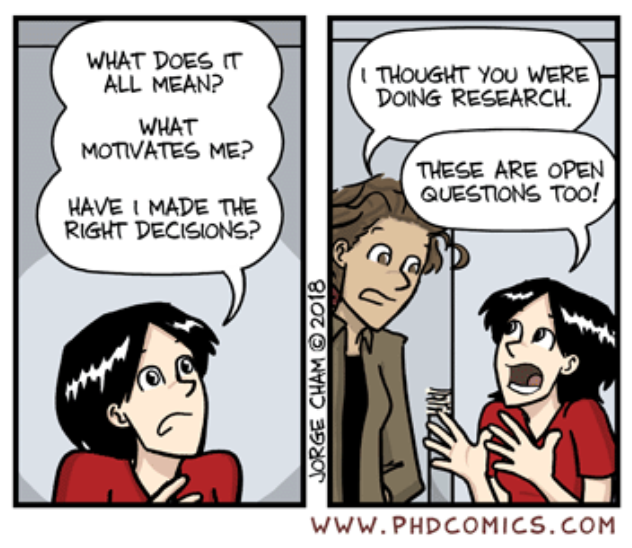 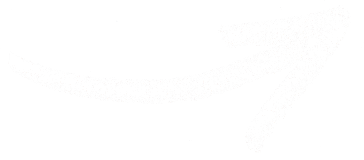 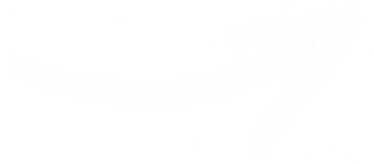 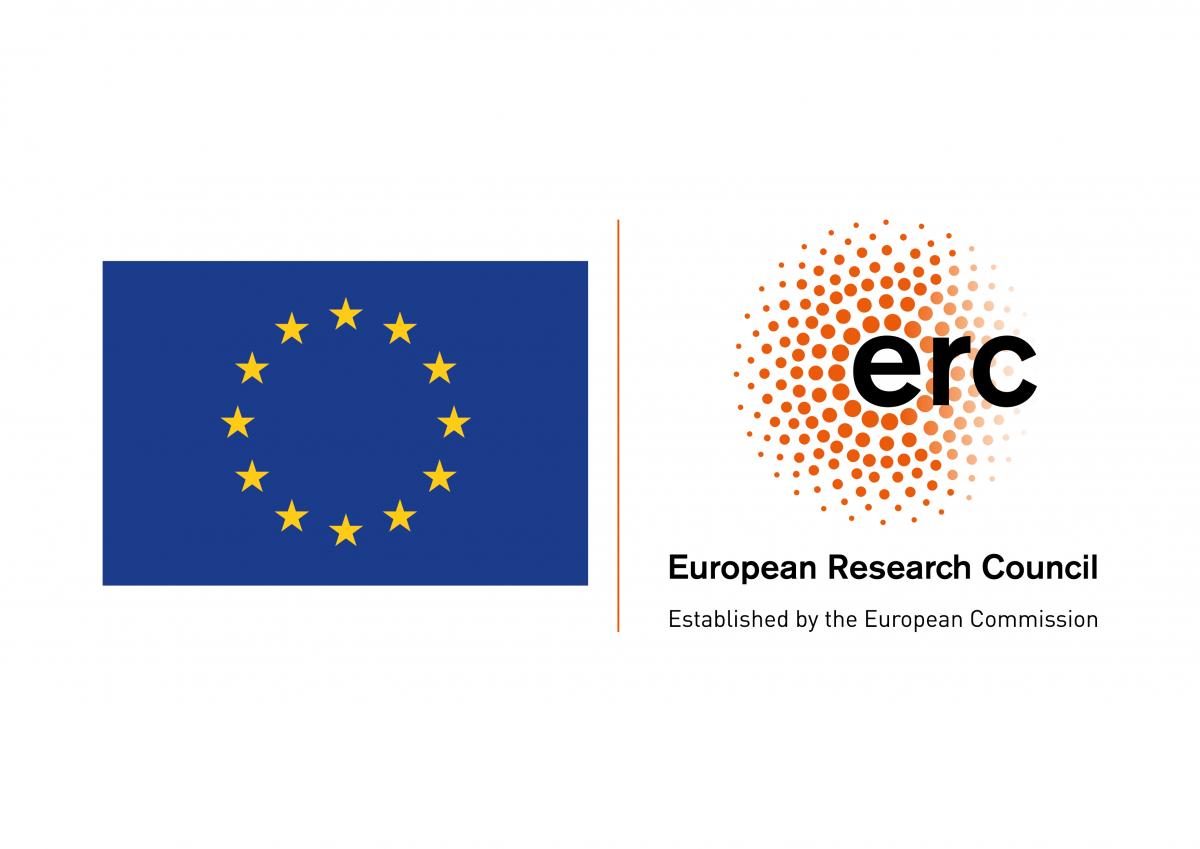 Writing
Fixing the idea 
on paper
Conception
Having the first idea
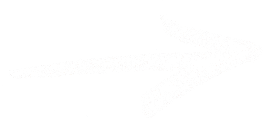 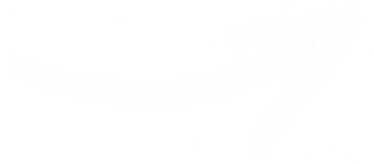 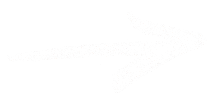 Interview
Presenting your
idea
Your aren’t giving up, 
are you?
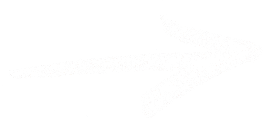 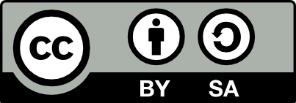 Disclaimer!
The following is what worked for me!

Take what you need
Leave what you don’t think will work for you
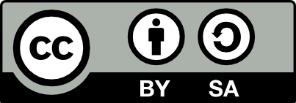 My path
I am attracted by things that I like but that I don’t know how to do
Bachelors and Masters
2000-2006
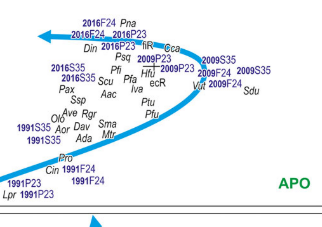 Learned to:
Get data
Analyse them
Publish (2006)
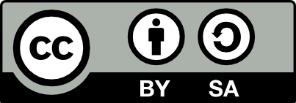 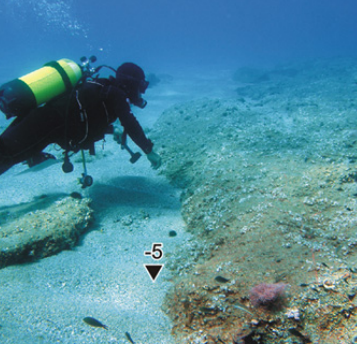 My path
PhD
2008-2011
I am attracted by things that I like but that I don’t know how to do
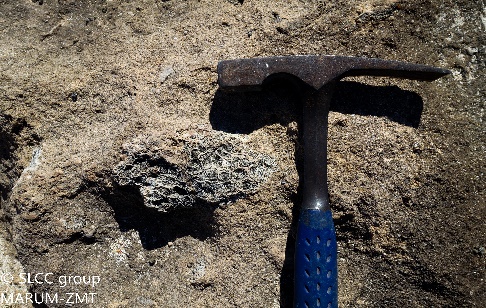 Bachelors and Masters
2000-2006
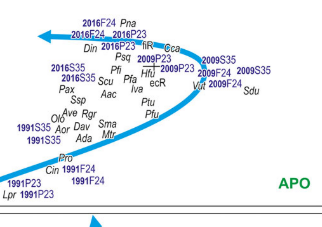 Learned to:
Work on a subject
Follow my interests
Publish more
Learned to:
Get data
Analyse them
Publish (2006)
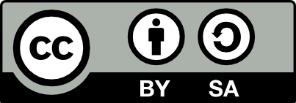 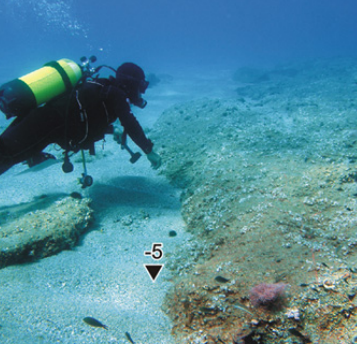 My path
PhD
2008-2011
I am attracted by things that I like but that I don’t know how to do
Postdoctoral researcher
2012-2014
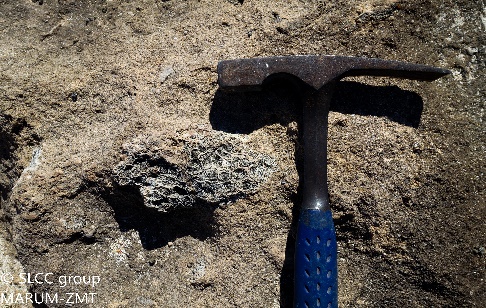 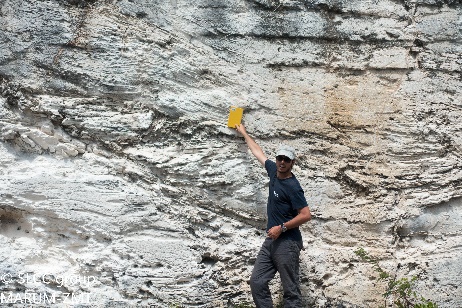 Bachelors and Masters
2000-2006
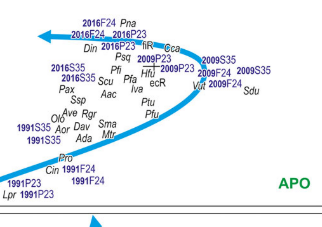 Learned to:
Work on a subject
Follow my interests
Publish more
Learned to:
Think big
Write better proposals
Write higher quality papers
Learned to:
Get data
Analyse them
Publish (2006)
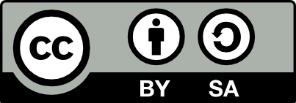 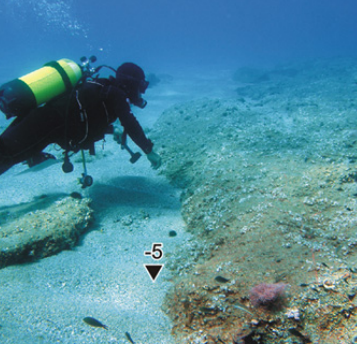 My path
PhD
2008-2011
I am attracted by things that I like but that I don’t know how to do
Postdoctoral researcher
2012-2014
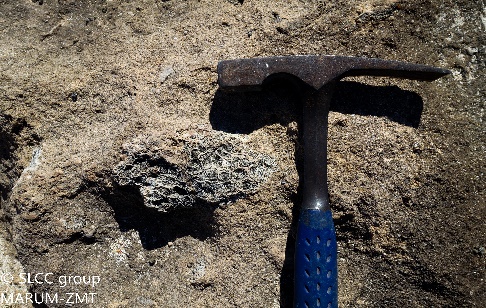 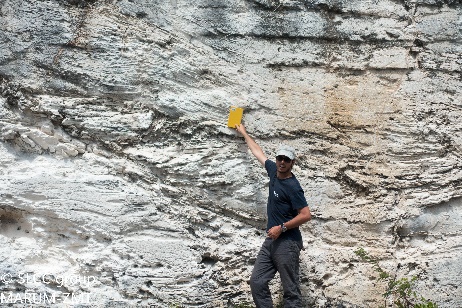 Bachelors and Masters
2000-2006
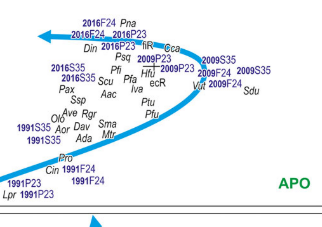 Learned to:
Work on a subject
Follow my interests
Publish more
Learned to:
Think big
Write better proposals
Write higher quality papers
Learned to:
Get data
Analyse them
Publish (2006)
Spinoff CEO
2010-2015
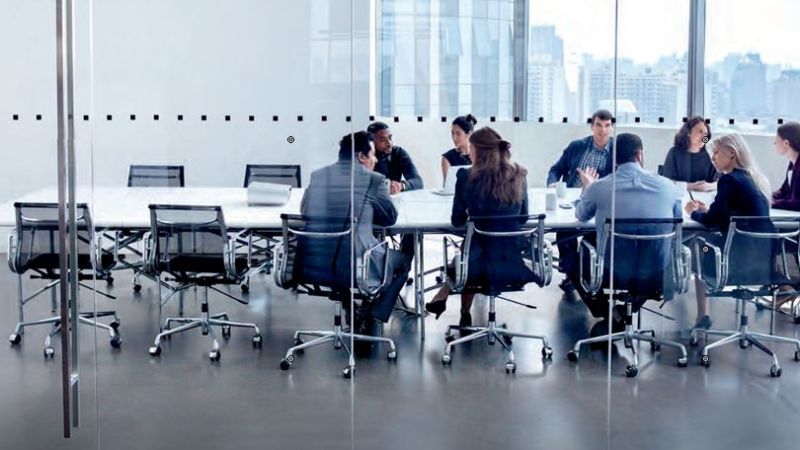 Learned to:
Take budget responsability
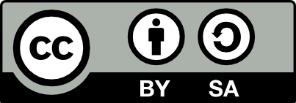 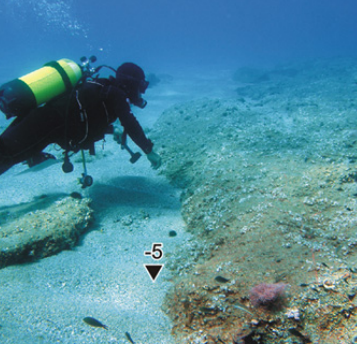 My path
PhD
2008-2011
I am attracted by things that I like but that I don’t know how to do
Postdoctoral researcher
2012-2014
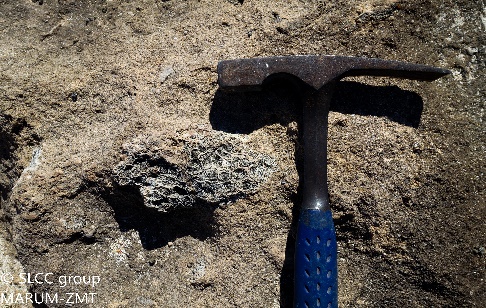 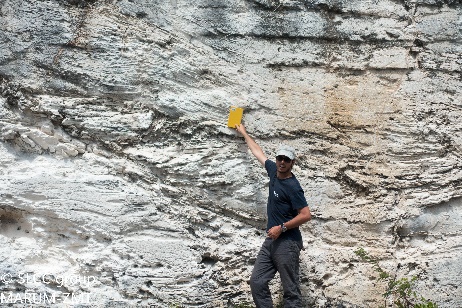 Bachelors and Masters
2000-2006
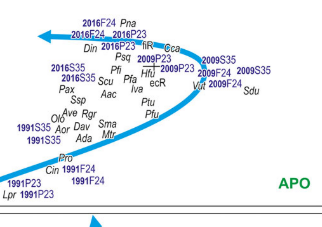 Learned to:
Work on a subject
Follow my interests
Publish more
Learned to:
Think big
Write better proposals
Write higher quality papers
Jr. Group leader
2014-2018
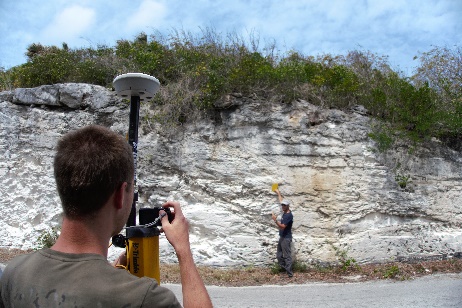 Learned to:
Get data
Analyse them
Publish (2006)
Spinoff CEO
2010-2015
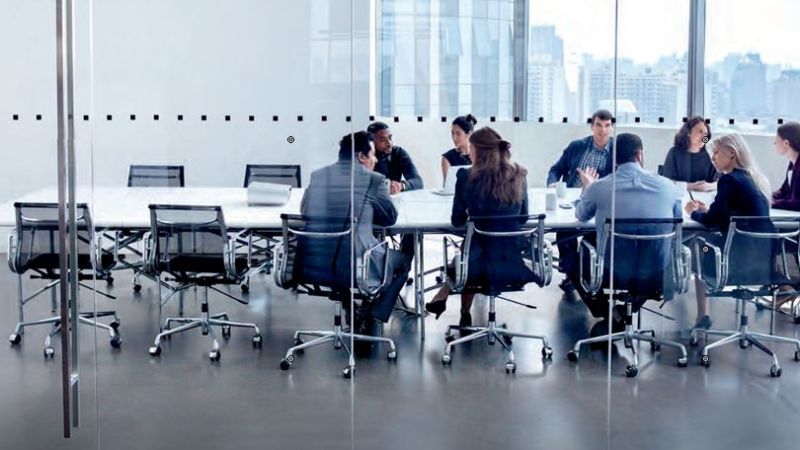 Learned to:
Supervise
Keep improving writing
Think collaboratively
Learned to:
Take budget responsability
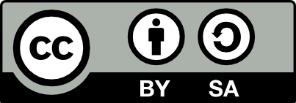 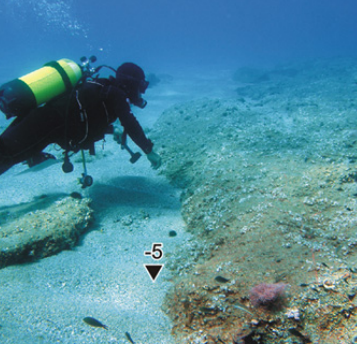 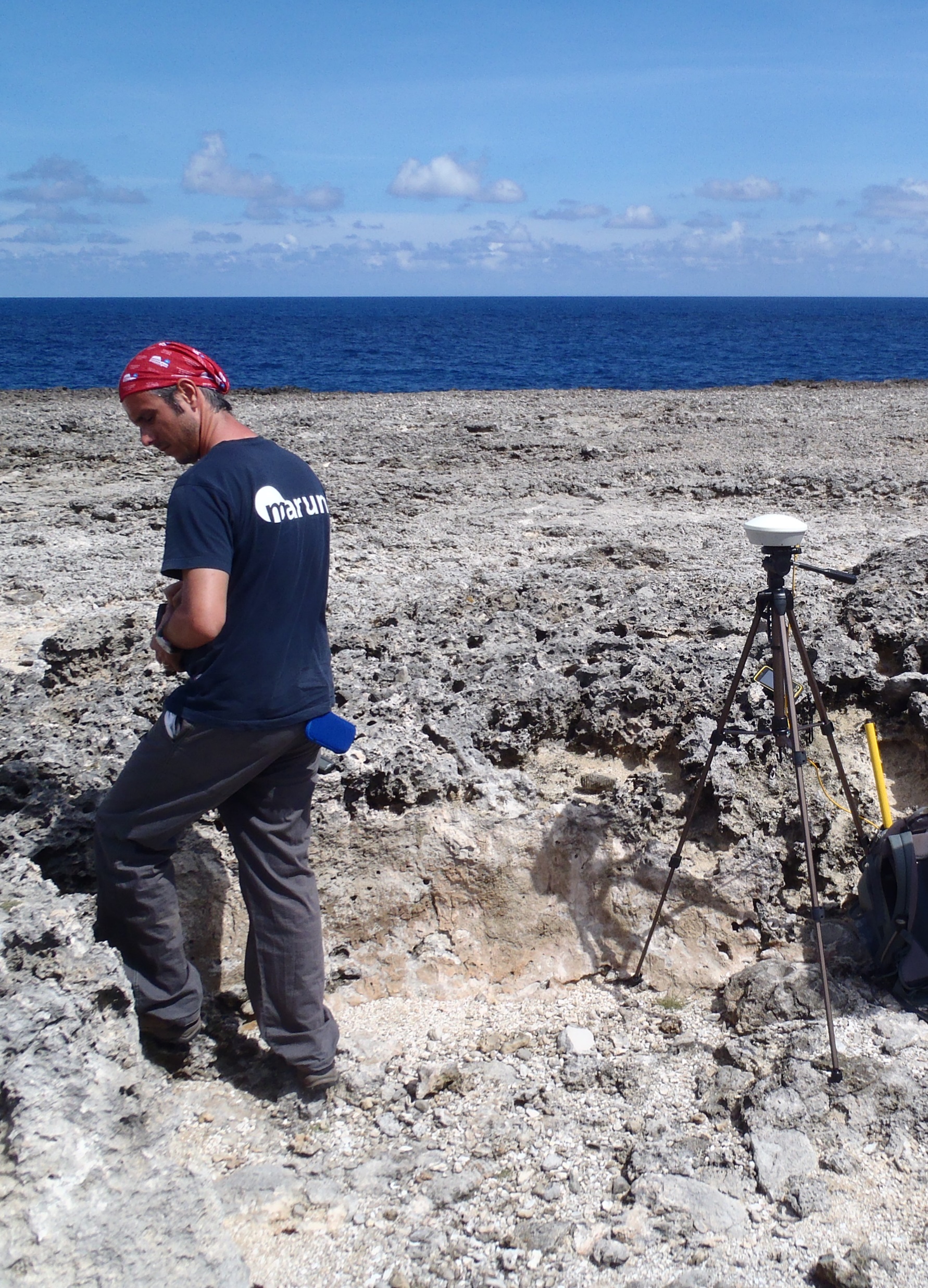 Bonaire, Netherland Antilles
Last Interglacial reef terrace
7.2 ± 0.1m
Fossil coral
reef
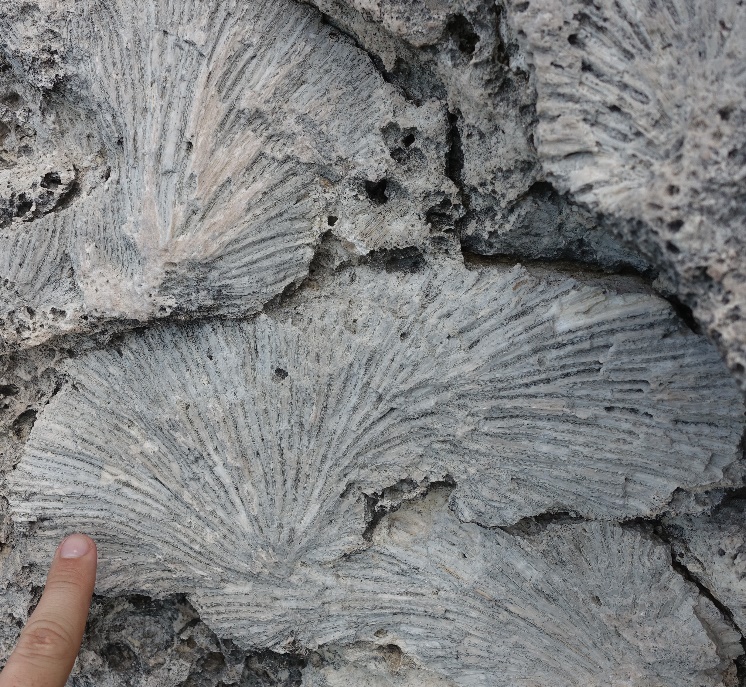 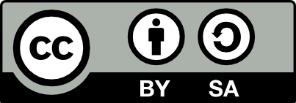 © Thomas felis – MARUM
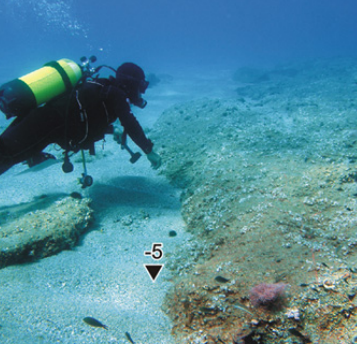 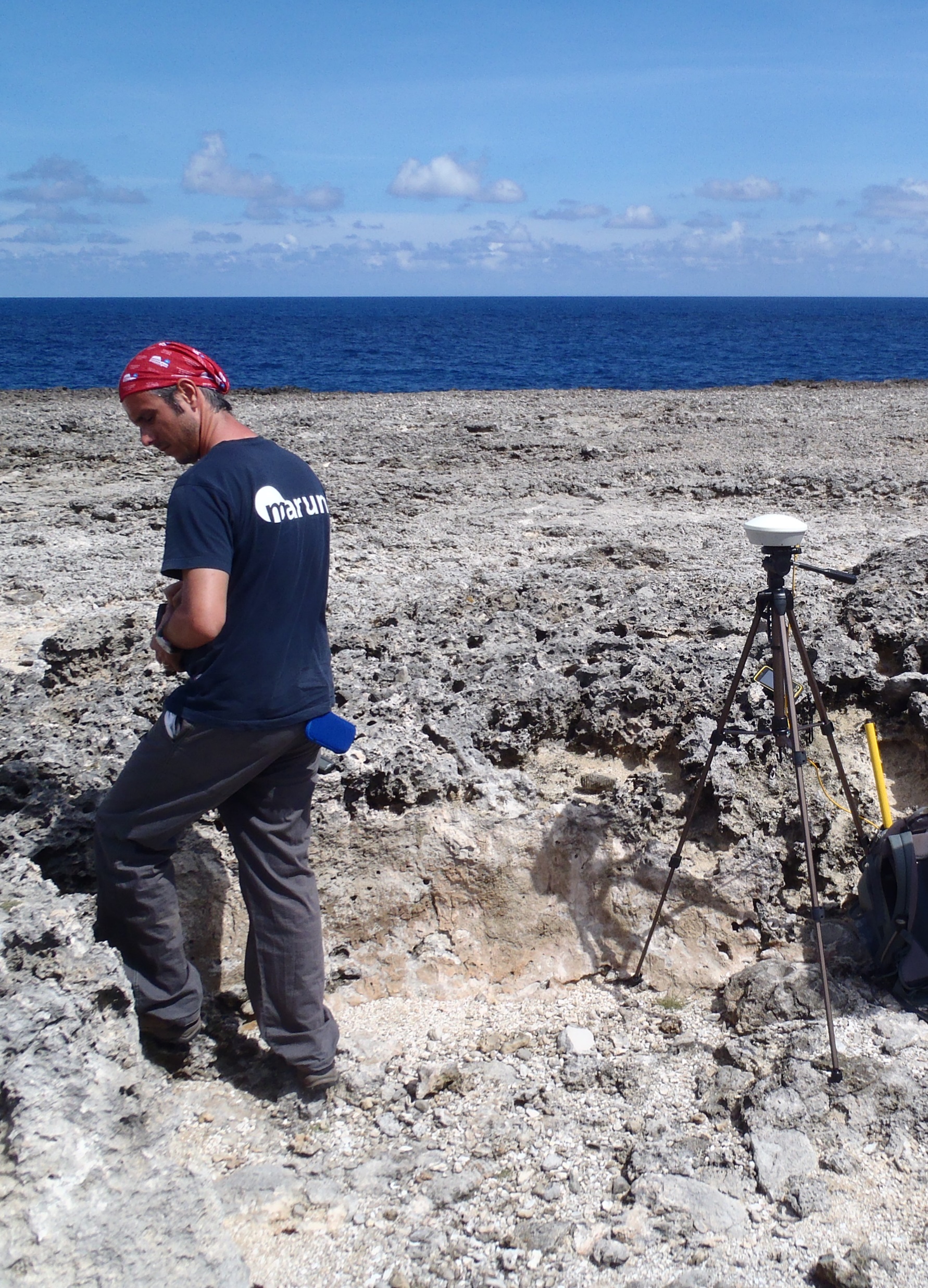 Bonaire, Netherland Antilles
Last Interglacial reef terrace
Last Interglacial
∼125.000 years ago
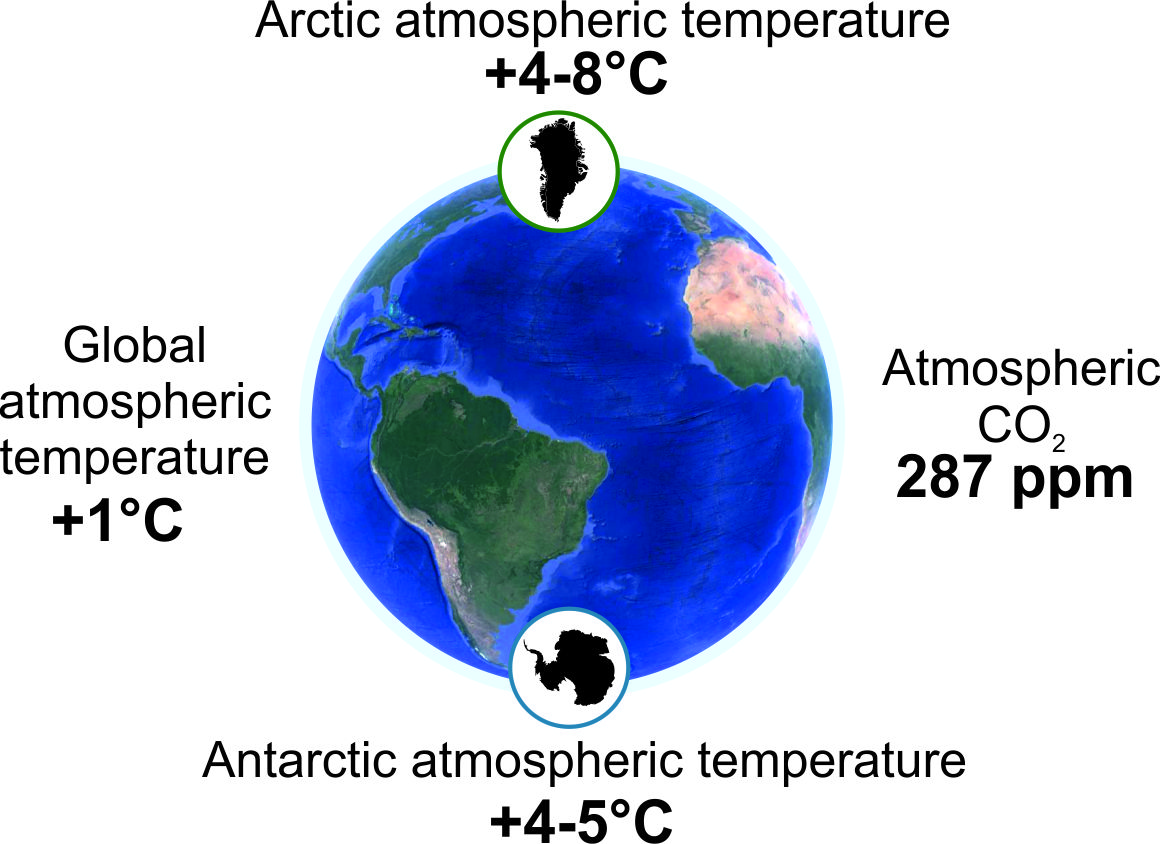 7.2 ± 0.1m
Fossil coral
reef
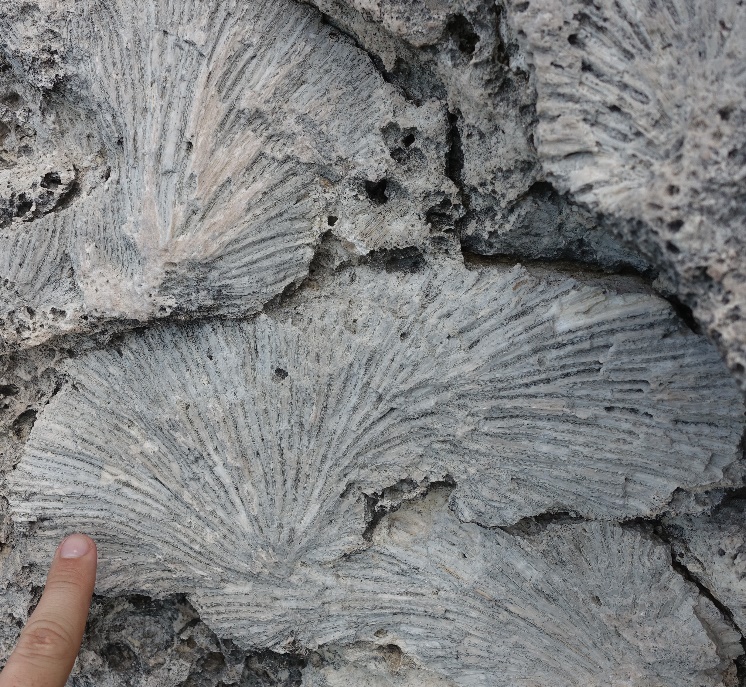 The last time the Earth was slightly warmer than today

An analog for future warmer worlds
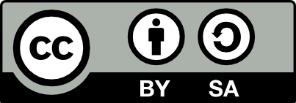 © Thomas felis – MARUM
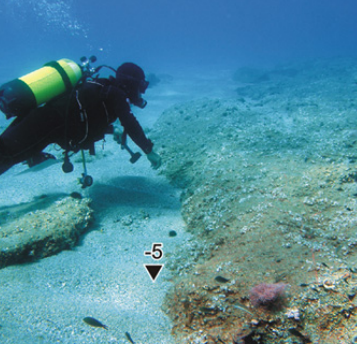 The big questions in sea level science:
How much?
How fast?
Stronger storms?
Will there be stronger storms?
How much will sea level rise?
How fast will it rise?
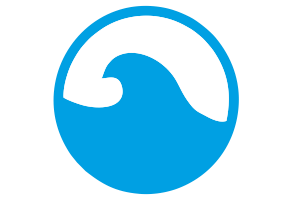 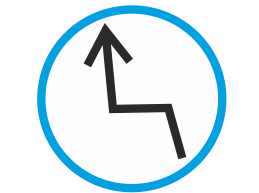 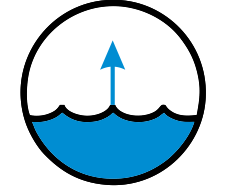 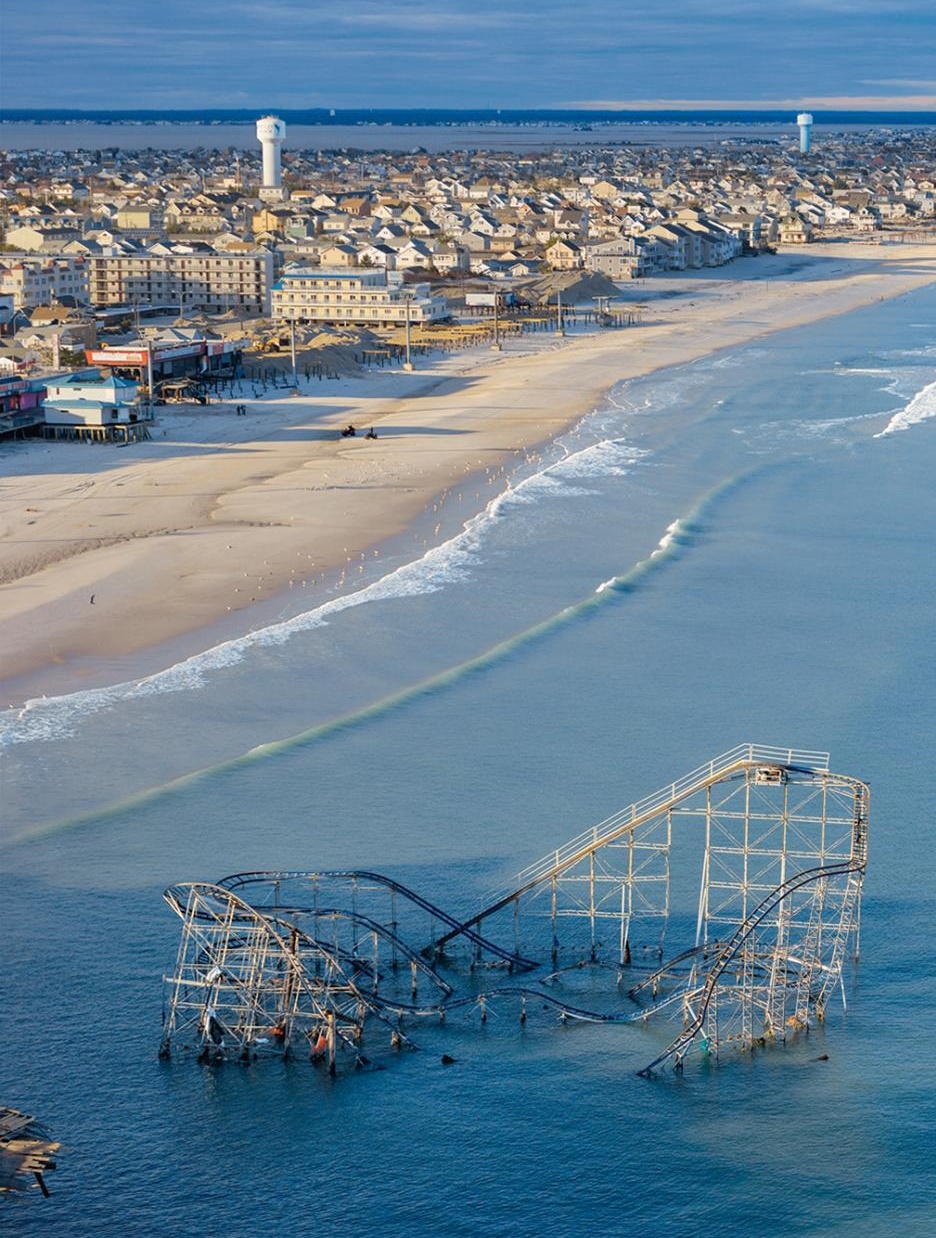 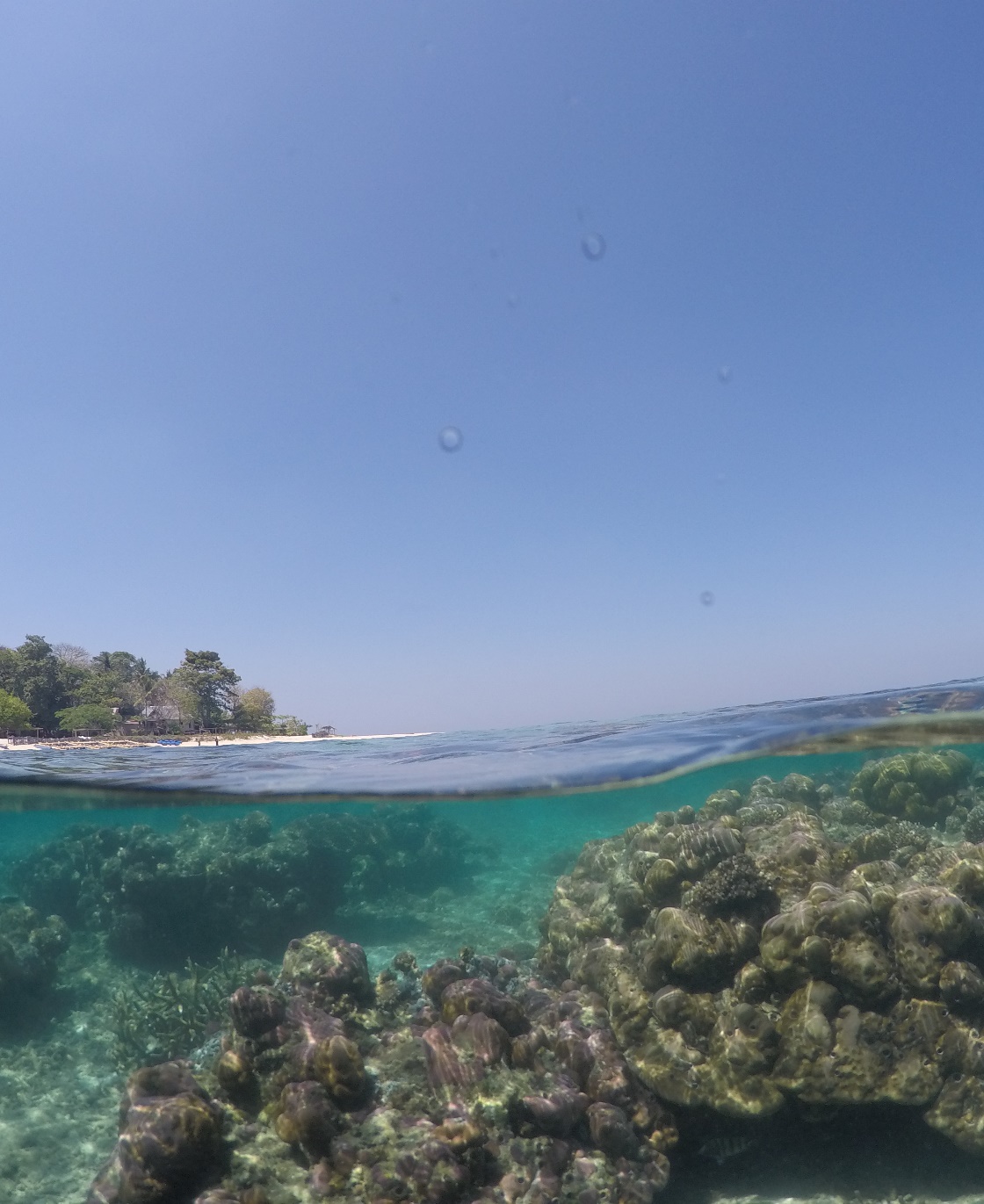 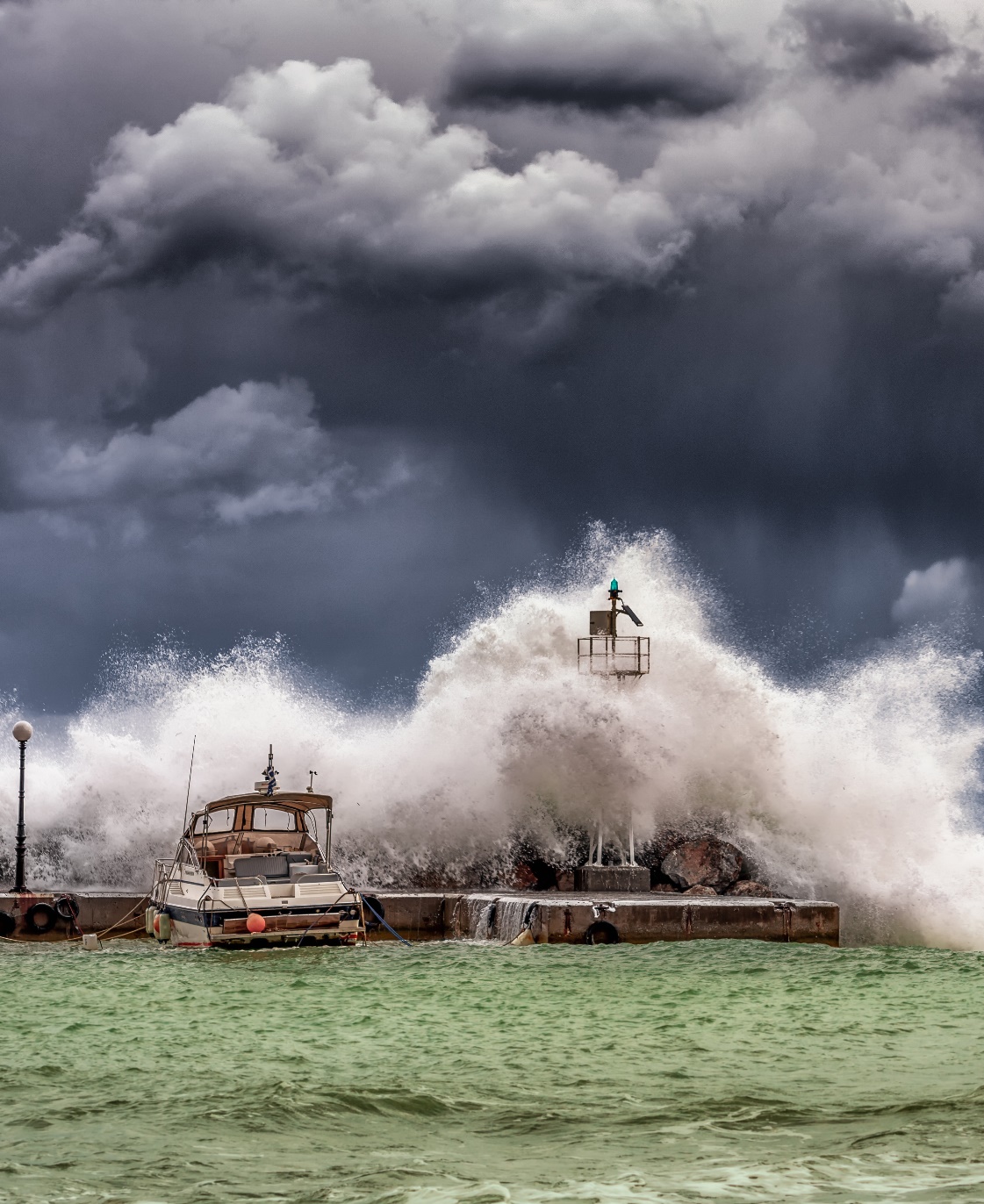 © Stephen Wilkes – National Geographic
© Maren Bender - MARUM
© George Desipiris - Pexels
[Speaker Notes: And there are three big questions we need to answer]
My path
I am attracted by things that I like but that I don’t know how to do
Focussing on quality
Global scale
Bigger implications
Collaborative research
Senior authorship
Papers with students
More quantity than quality
Regional scale
Limited applications
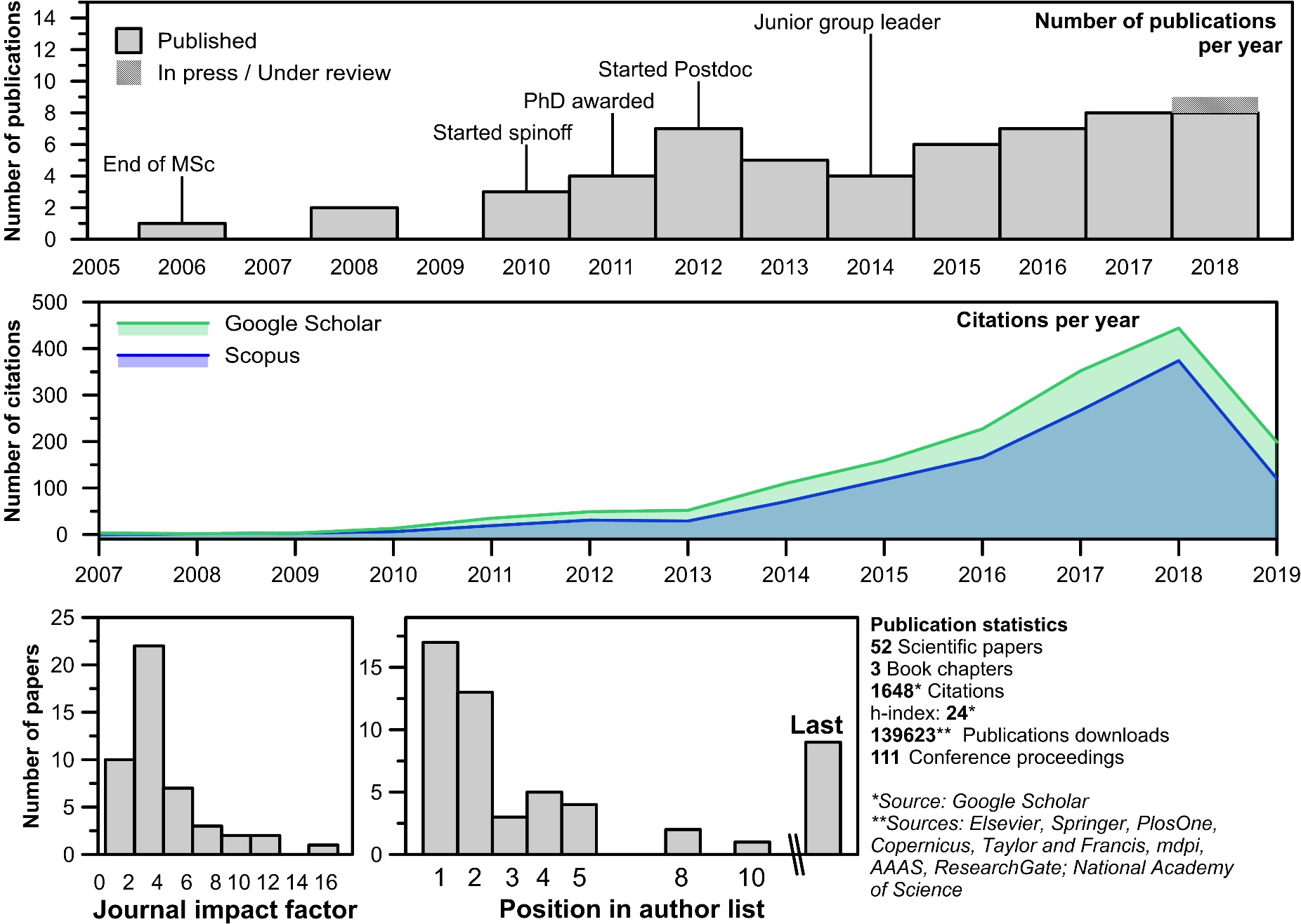 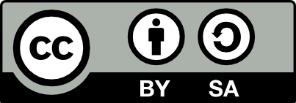 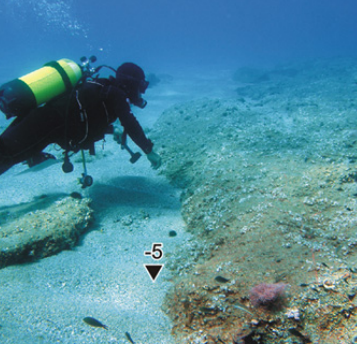 My path
I am attracted by things that I like but that I don’t know how to do
Focussing on quality
Global scale
Bigger implications
Collaborative research
Senior authorship
Papers with students
More quantity than quality
Regional scale
Limited applications
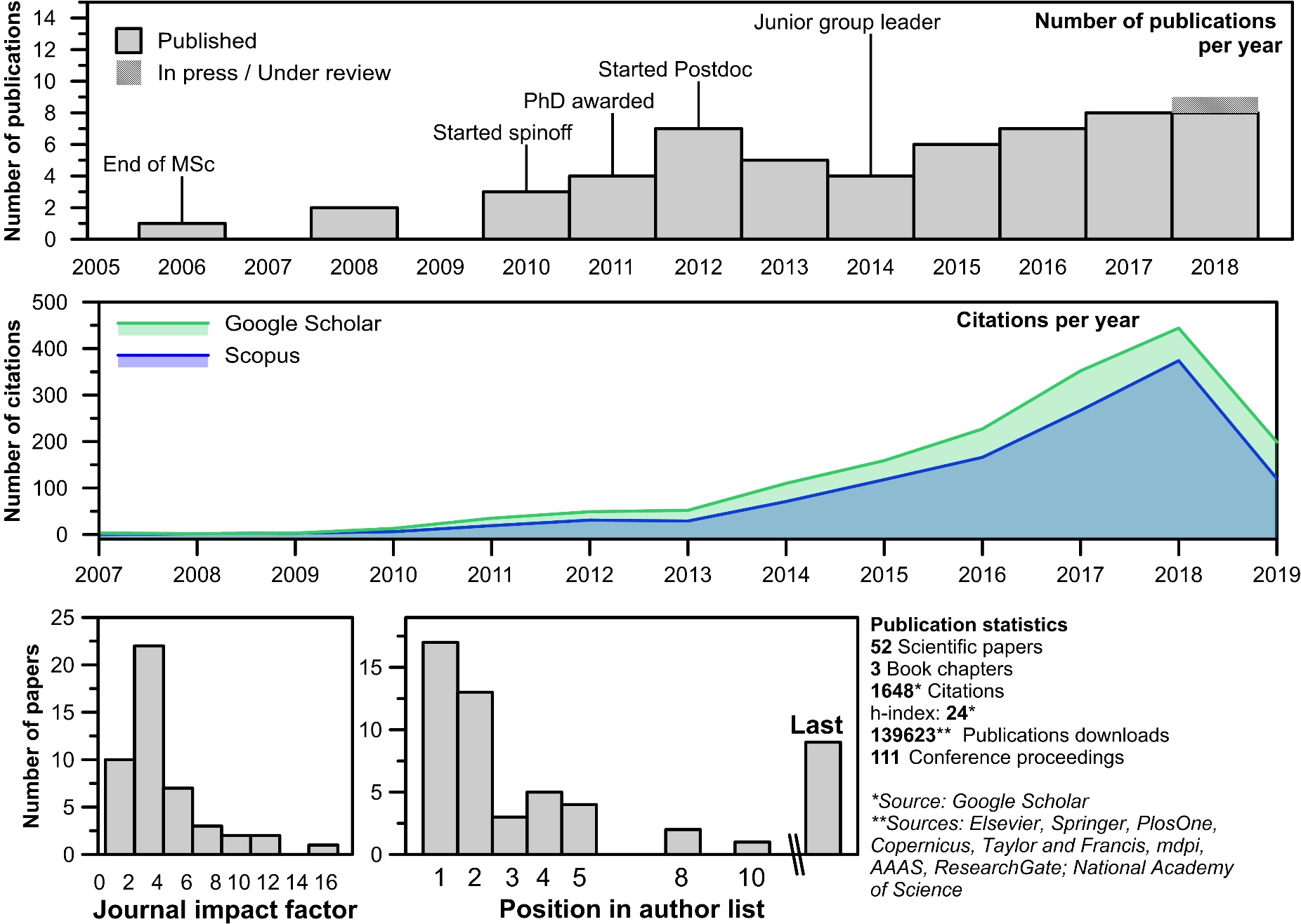 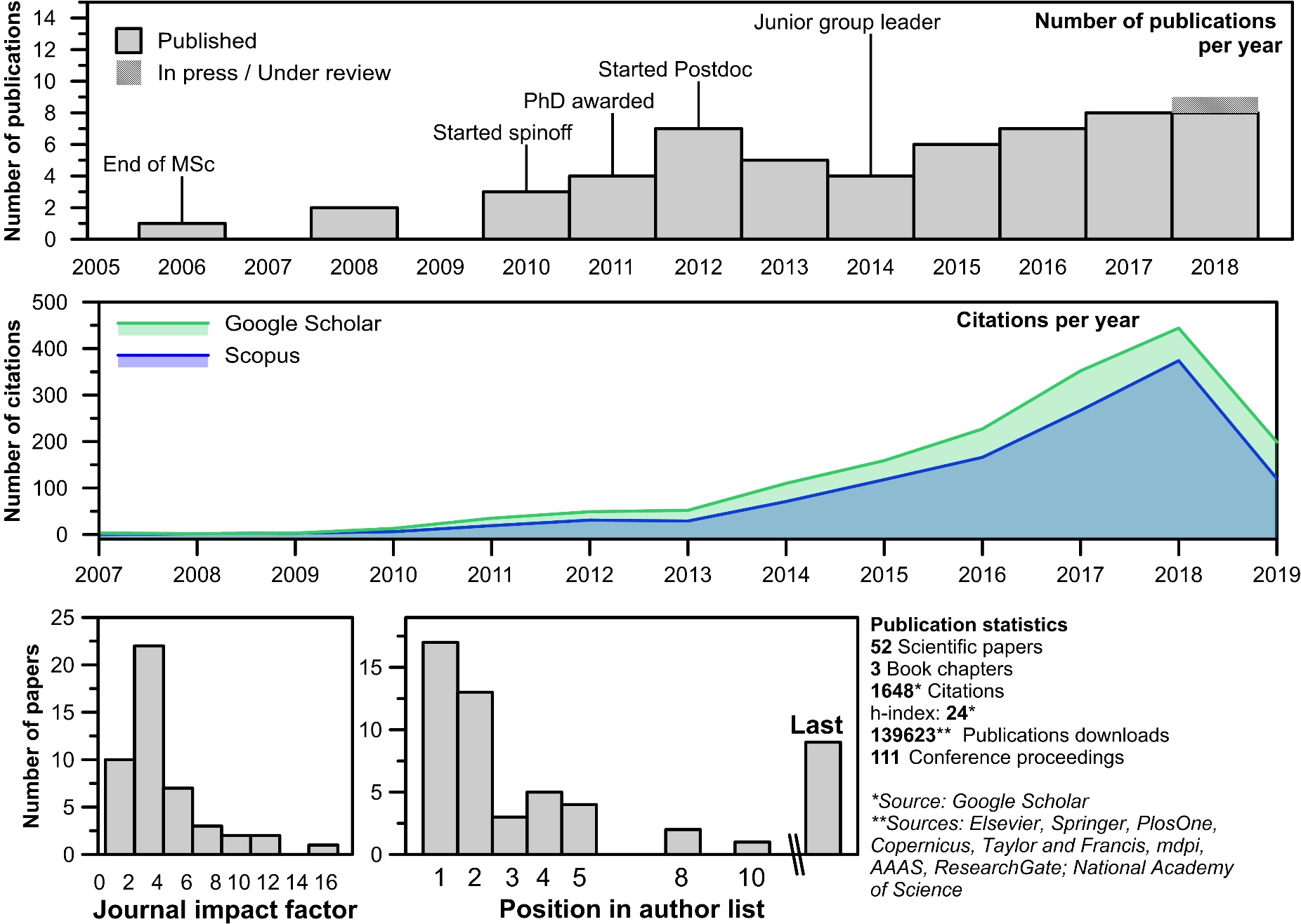 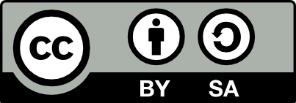 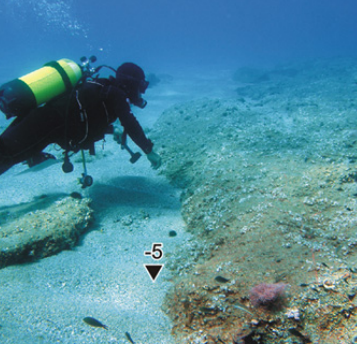 My path
I am attracted by things that I like but that I don’t know how to do
Focussing on quality
Global scale
Bigger implications
More quantity than quality
Regional scale
Limited applications
Collaborative research
Senior authorship
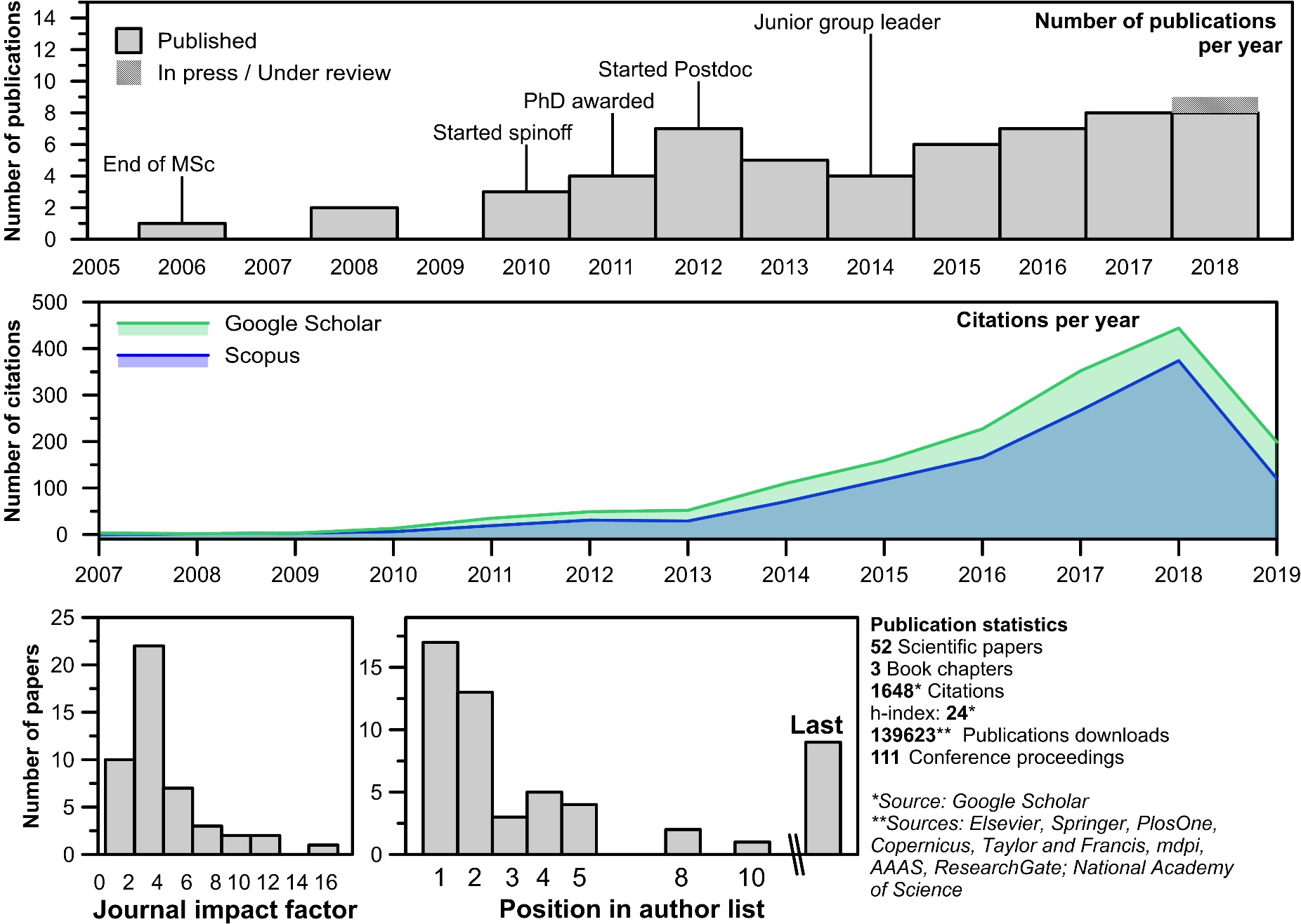 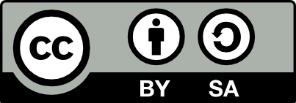 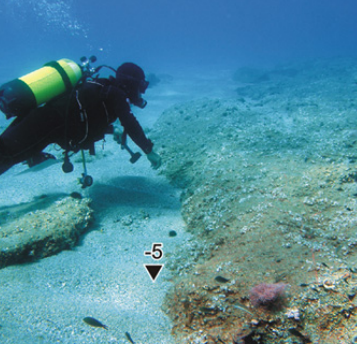 My path
I am attracted by things that I like but that I don’t know how to do
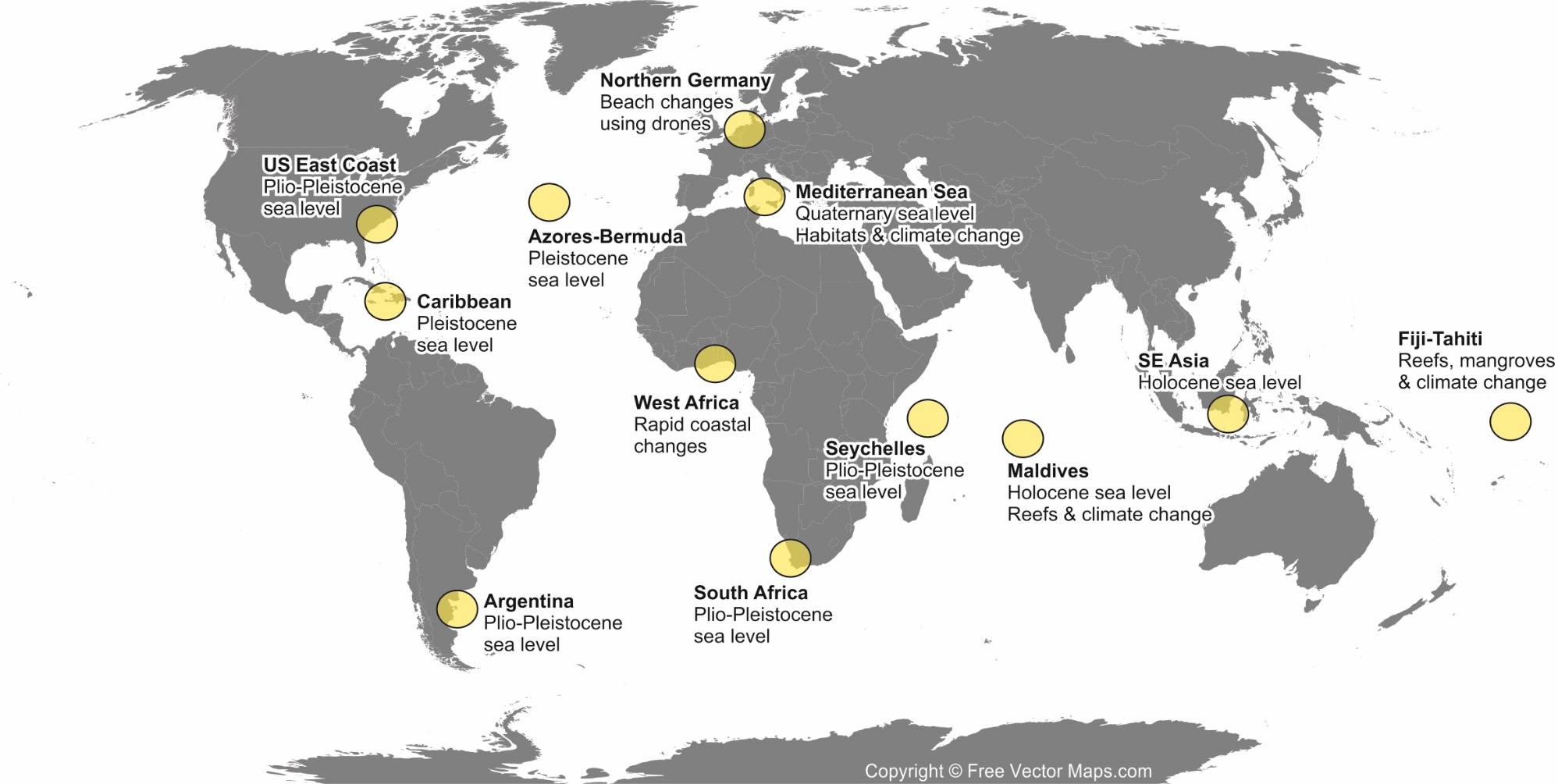 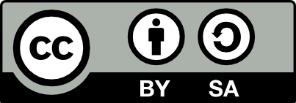 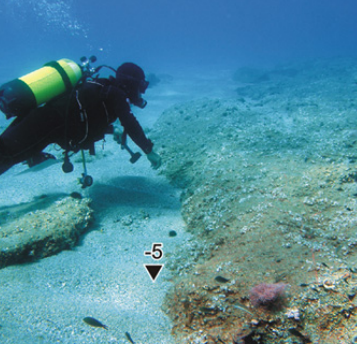 My path
I am attracted by things that I like but that I don’t know how to do
The publication statistics must be good, BUT…

More important are these four points
Demonstrated ability to propose and conduct ground-breaking research
Ability of creative independent thinking
Early achievements beyond the state of the art
Level of commitment to the project
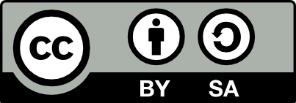 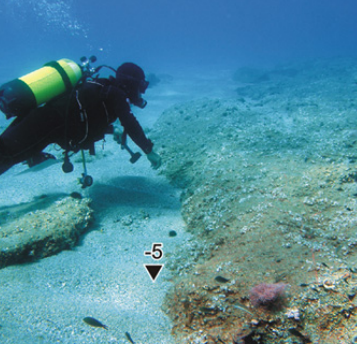 Some comments on my profilefrom the ERC reviewers
An excellent publication record
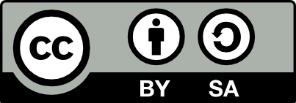 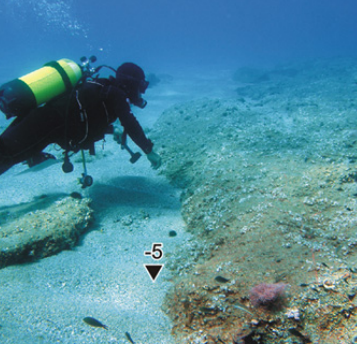 Some comments on my profilefrom the ERC reviewers
An excellent publication record
Clear evidence of independence and leadership
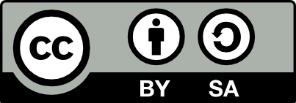 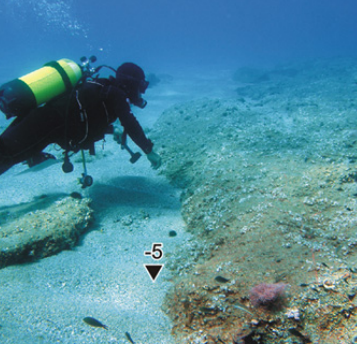 Some comments on my profilefrom the ERC reviewers
An excellent publication record
Clear evidence of independence and leadership
…active in popular science, teaching, and service to the scientific community.
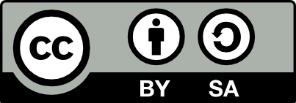 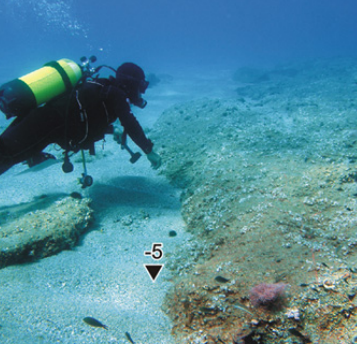 Some comments on my profilefrom the ERC reviewers
An excellent publication record
Clear evidence of independence and leadership
…active in popular science, teaching, and service to the scientific community.
The PI is clearly well connected and well regarded and has worked with/co-authored papers with many of the leading names in paleo sea level research.
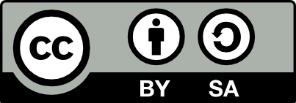 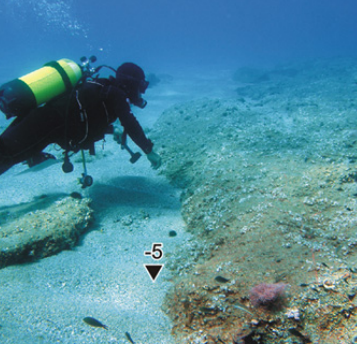 Some comments on my profilefrom the ERC reviewers
An excellent publication record
Clear evidence of independence and leadership
…active in popular science, teaching, and service to the scientific community.
The PI is clearly well connected and well regarded and has worked with/co-authored papers with many of the leading names in paleo sea level research.
…enthusiastic, capable and accomplished…
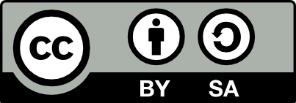 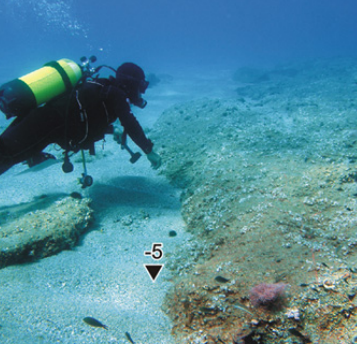 Some comments on my profilefrom the ERC reviewers
An excellent publication record
Clear evidence of independence and leadership
…active in popular science, teaching, and service to the scientific community.
The PI is clearly well connected and well regarded and has worked with/co-authored papers with many of the leading names in paleo sea level research.
…enthusiastic, capable and accomplished…
The great majority of papers are without his PhD supervisor and many include his students.
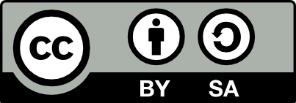 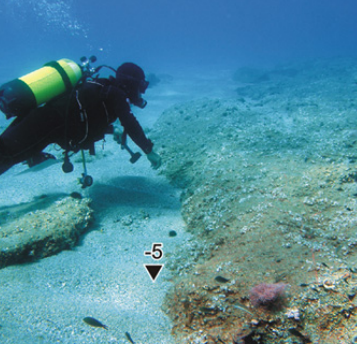 Some comments on my profilefrom the ERC reviewers
An excellent publication record
Clear evidence of independence and leadership
…active in popular science, teaching, and service to the scientific community.
The PI is clearly well connected and well regarded and has worked with/co-authored papers with many of the leading names in paleo sea level research.
…enthusiastic, capable and accomplished…
The great majority of papers are without his PhD supervisor and many include his students.
There is strong evidence of independent thinking.
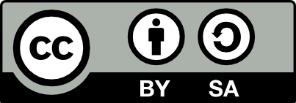 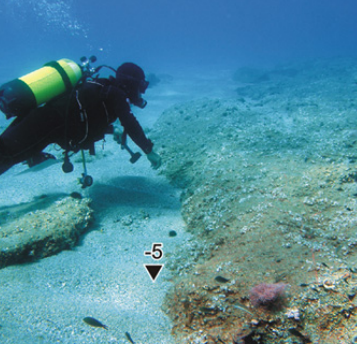 Your CV counts, but…
Your idea will “seal the deal”

Innovative, risky, not incremental
It may take years to develop – this includes rejections!
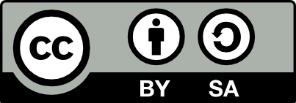 Conception
Daring ideas are like chessmen moved forward. They may be beaten, but they may start a winning game.
 - Johann Wolfgang von Goethe
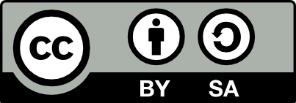 Conception
Daring ideas are like chessmen moved forward. They may be beaten, but they may start a winning game.
 - Johann Wolfgang von Goethe
NERC, 2011
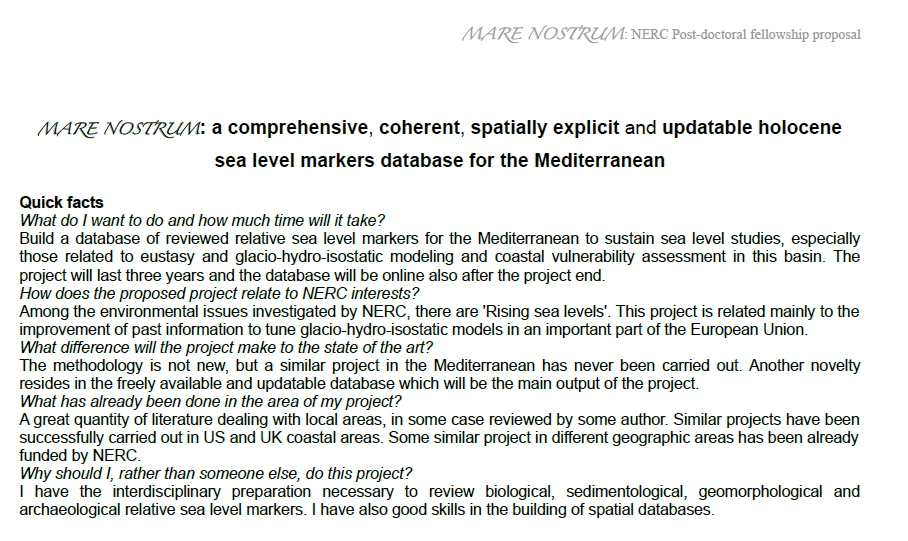 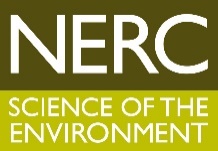 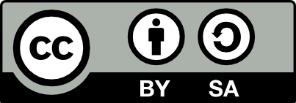 Conception
Daring ideas are like chessmen moved forward. They may be beaten, but they may start a winning game.
 - Johann Wolfgang von Goethe
NERC, 2011
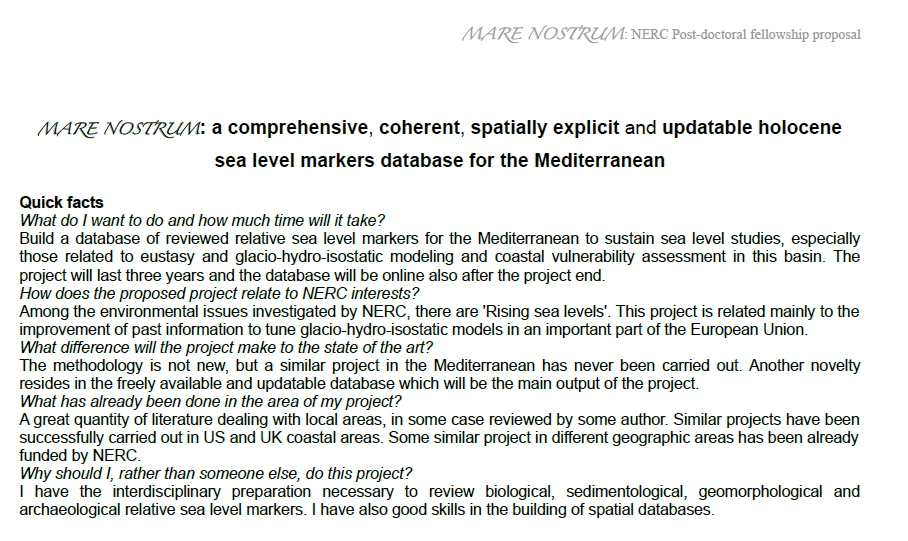 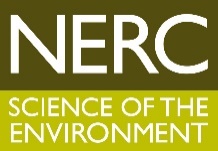 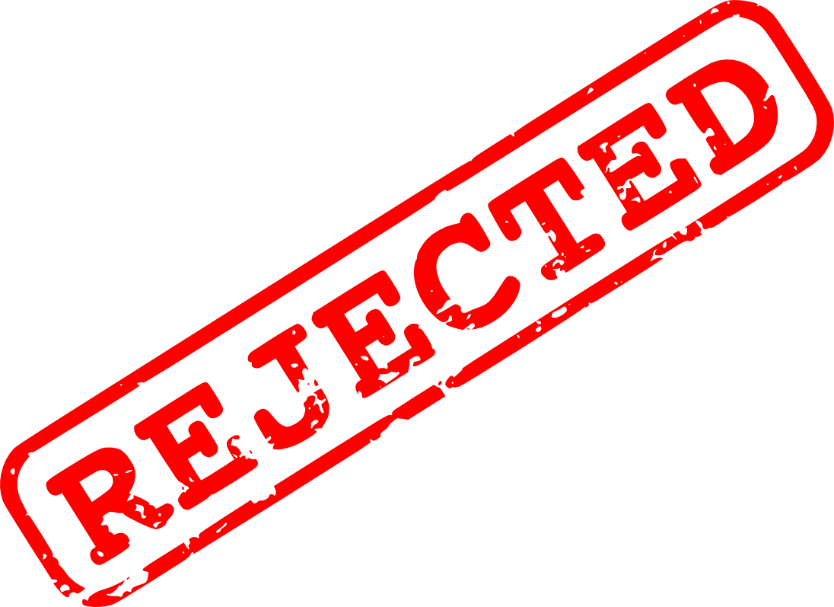 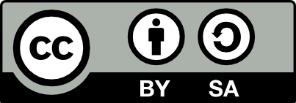 Conception
Daring ideas are like chessmen moved forward. They may be beaten, but they may start a winning game.
 - Johann Wolfgang von Goethe
NERC, 2011
Problems:

Too local (Mediterranean)
Immature wording and organization
Data oriented, not innovative
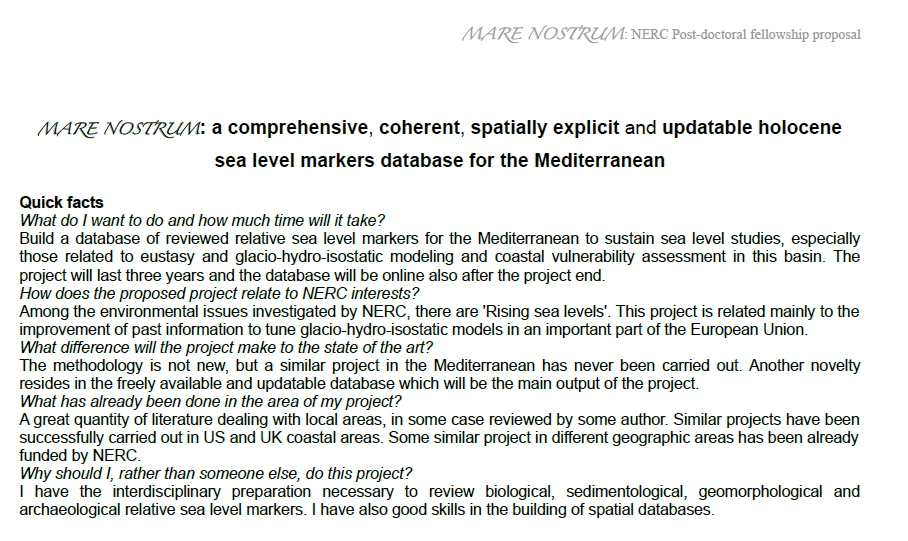 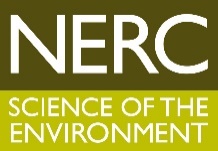 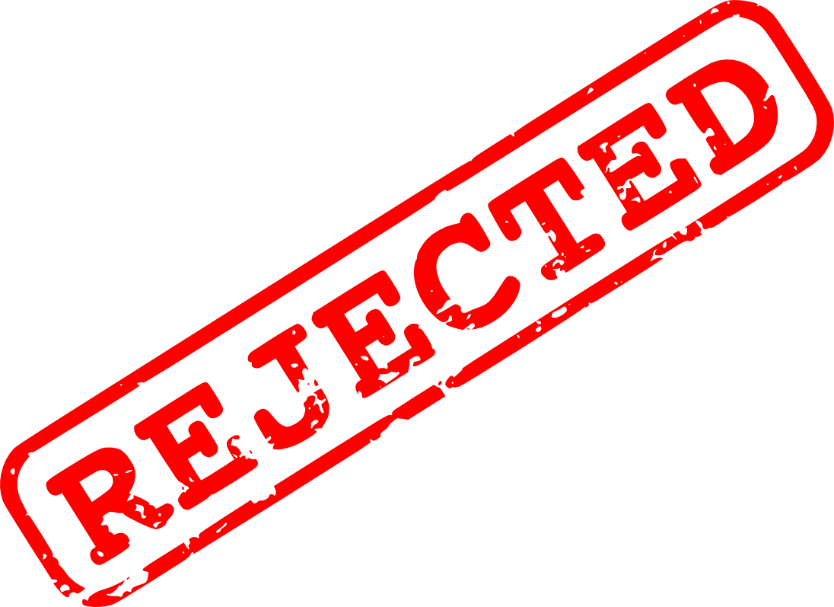 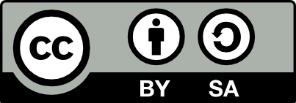 Conception
Daring ideas are like chessmen moved forward. They may be beaten, but they may start a winning game.
 - Johann Wolfgang von Goethe
NERC, 2011
Few years later, we did it anyway!
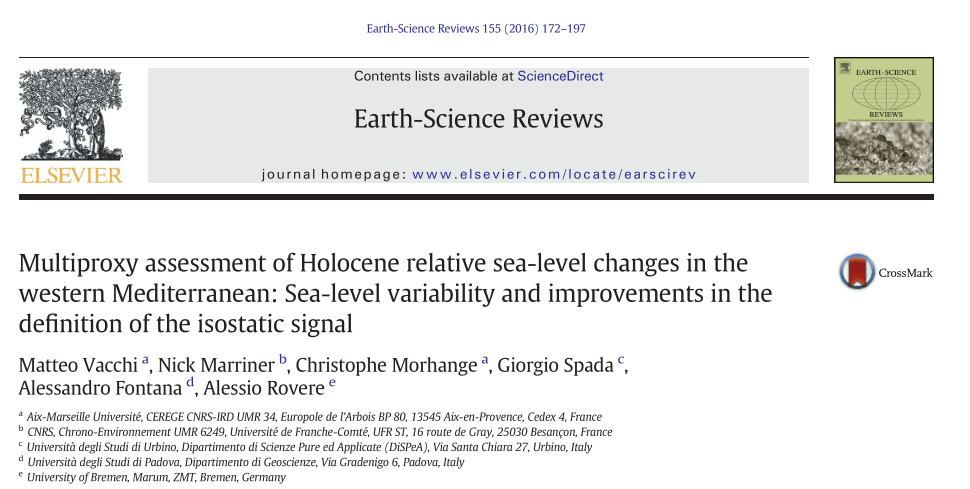 Conception
Daring ideas are like chessmen moved forward. They may be beaten, but they may start a winning game.
 - Johann Wolfgang von Goethe
Marie Curie IEF, 2011
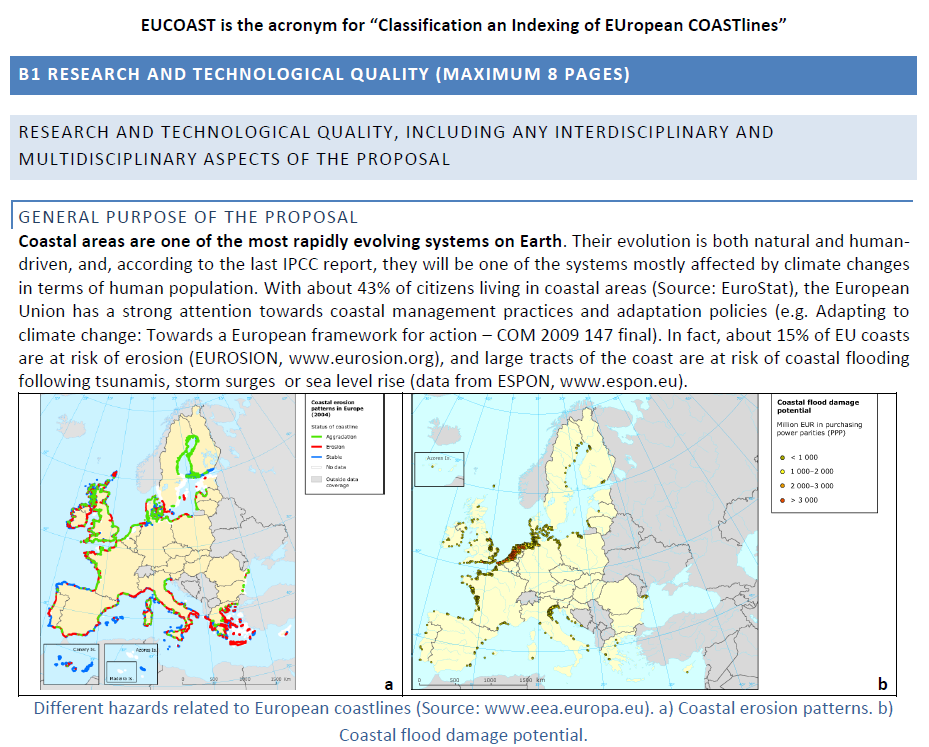 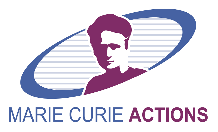 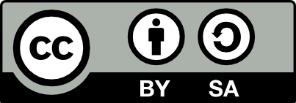 Conception
Daring ideas are like chessmen moved forward. They may be beaten, but they may start a winning game.
 - Johann Wolfgang von Goethe
Marie Curie IEF, 2011
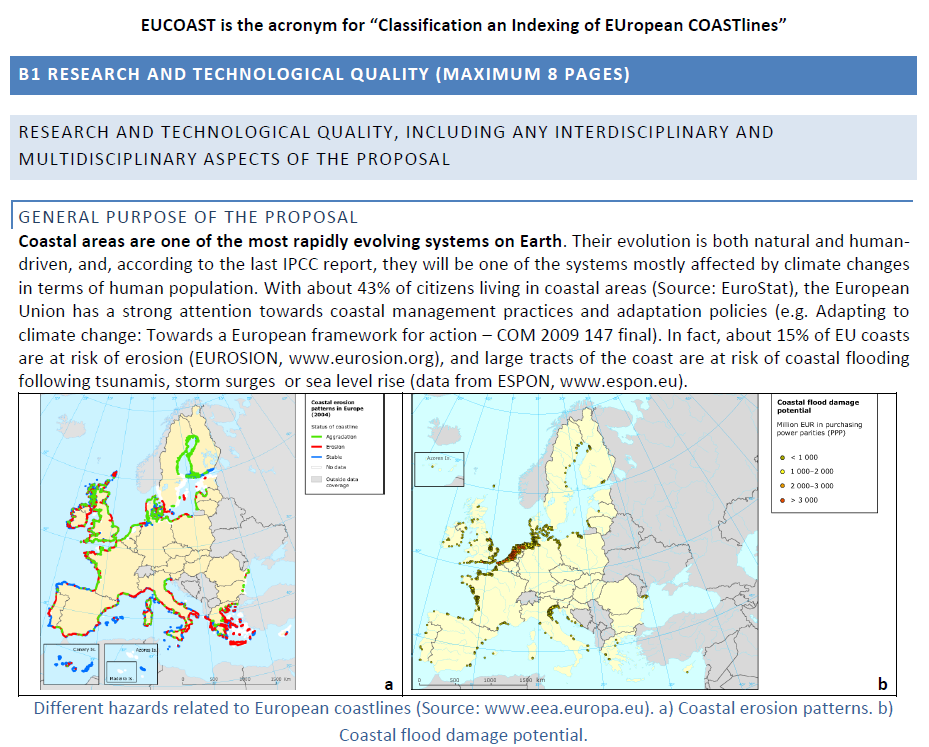 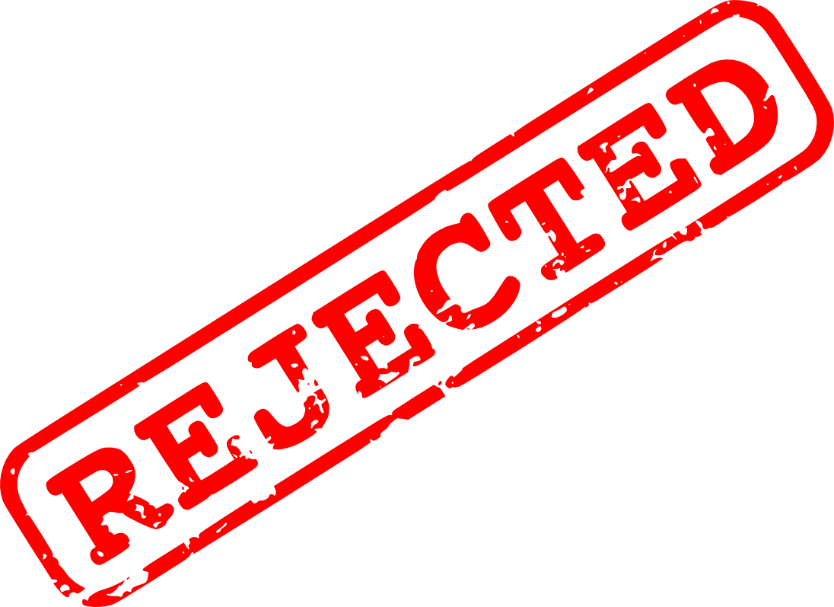 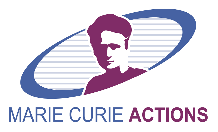 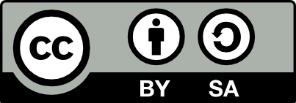 Conception
Daring ideas are like chessmen moved forward. They may be beaten, but they may start a winning game.
 - Johann Wolfgang von Goethe
Marie Curie IEF, 2011
Few years later, we did it anyway!
Problems:

Technical work, not science
Workplan not very well organized
Still data oriented, no big questions tackled

Outcome: 77.9/100
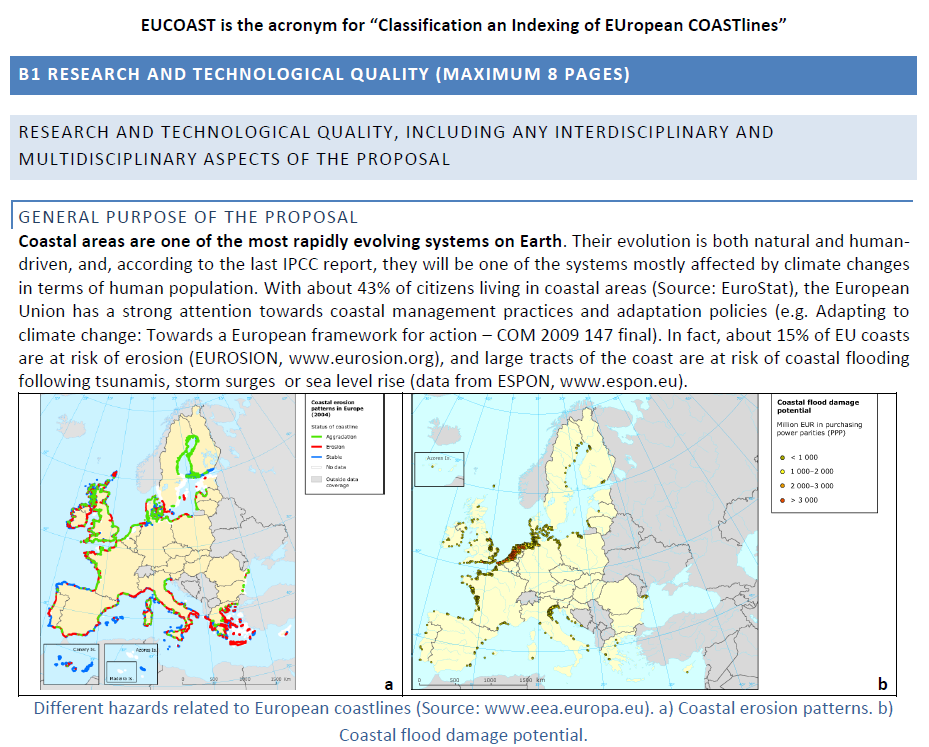 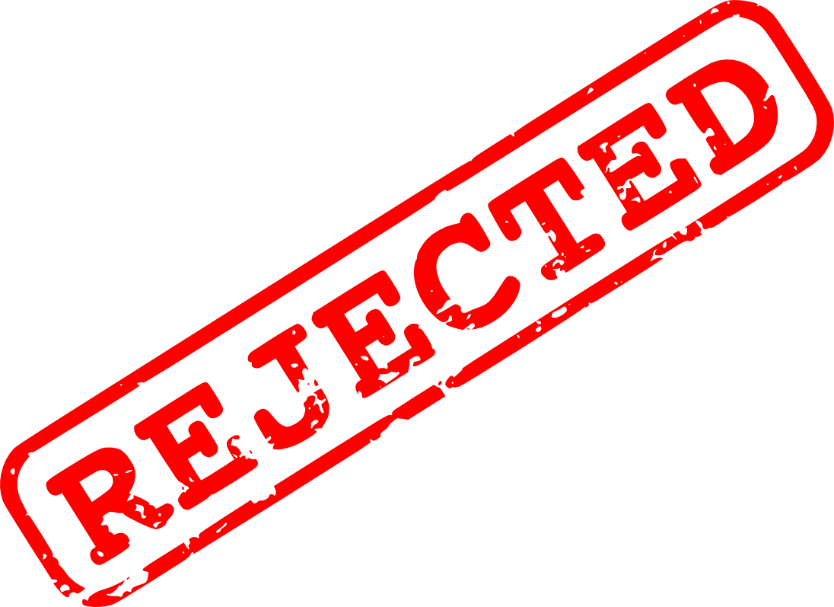 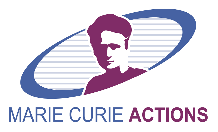 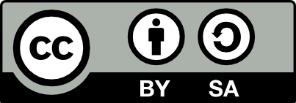 Conception
Daring ideas are like chessmen moved forward. They may be beaten, but they may start a winning game.
 - Johann Wolfgang von Goethe
Marie Curie IOF, 2012
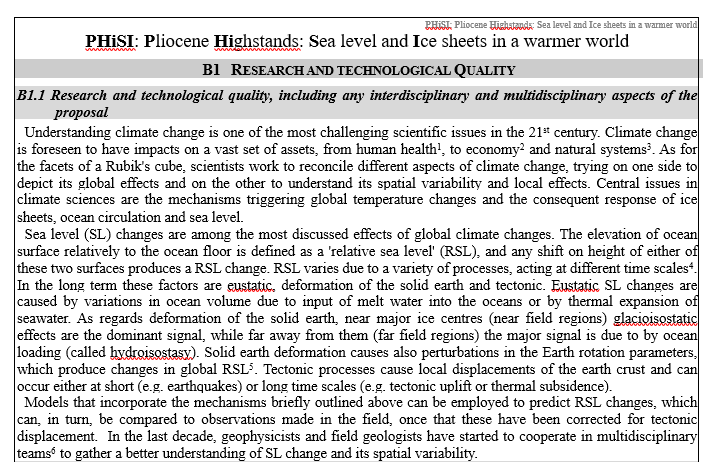 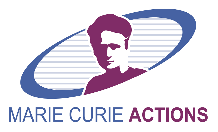 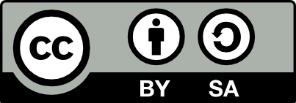 Conception
Daring ideas are like chessmen moved forward. They may be beaten, but they may start a winning game.
 - Johann Wolfgang von Goethe
Marie Curie IOF, 2012
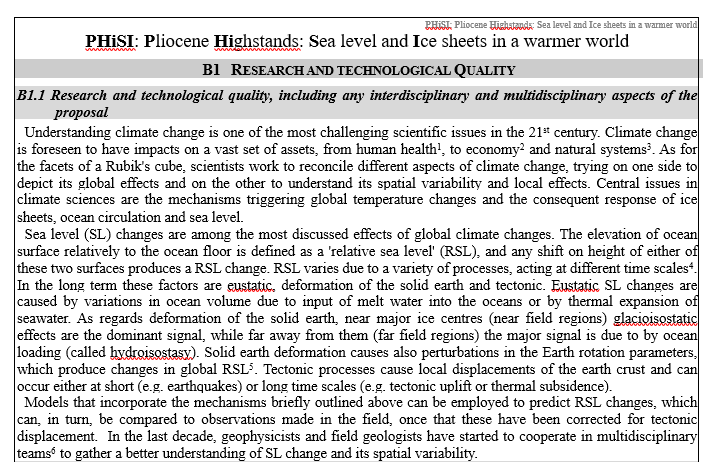 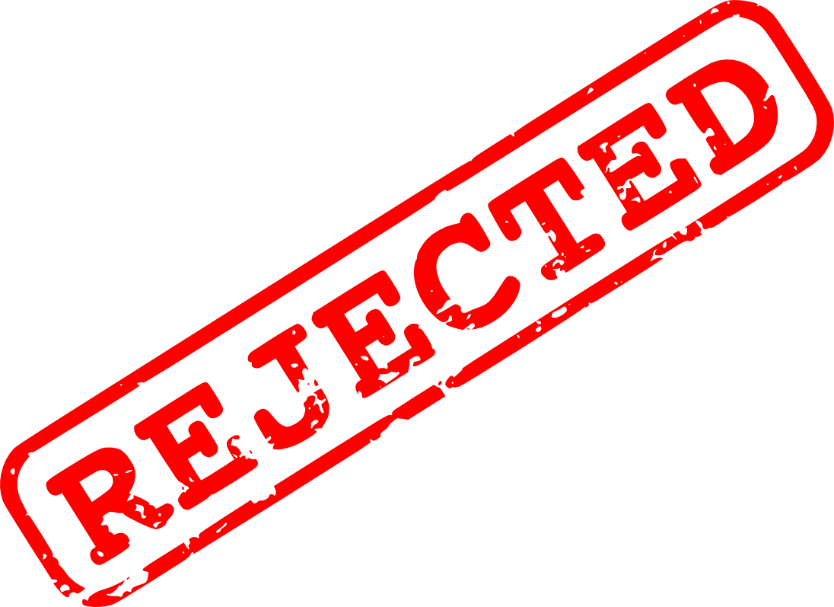 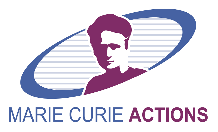 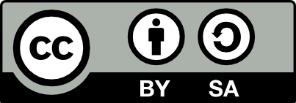 Conception
Daring ideas are like chessmen moved forward. They may be beaten, but they may start a winning game.
 - Johann Wolfgang von Goethe
Marie Curie IOF, 2012
Problems:

Scientific work could be better defined
Big questions are there but already being tackled


Outcome: between 70 and 80/100
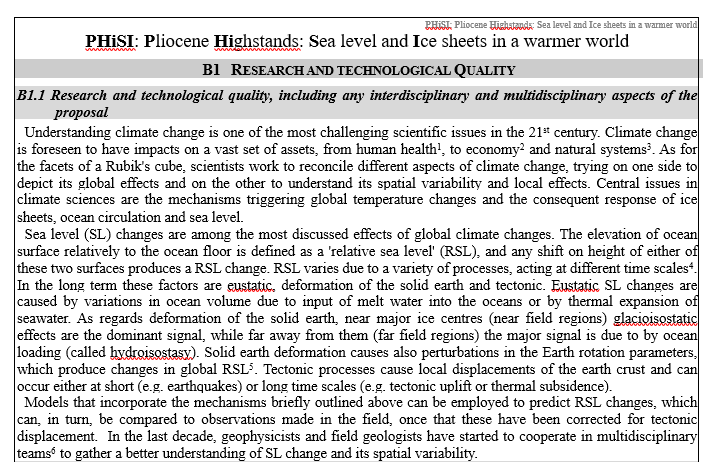 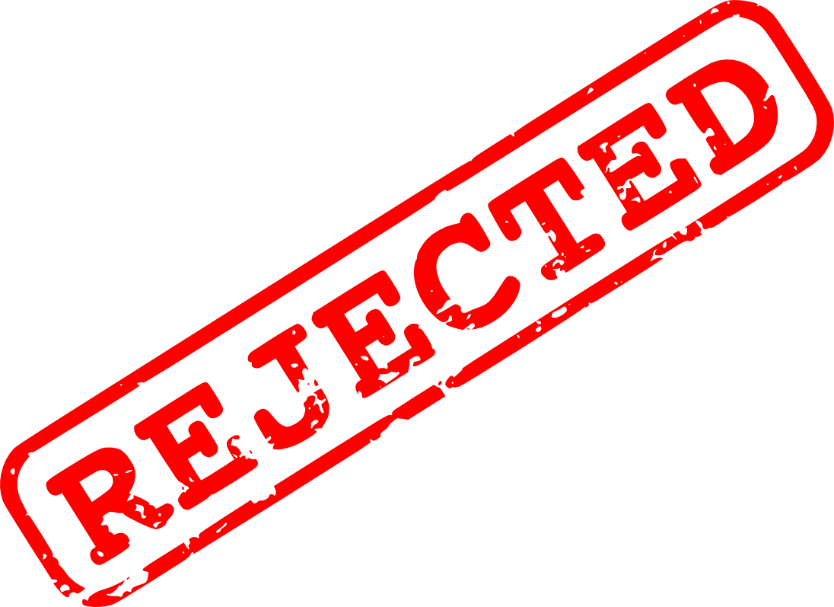 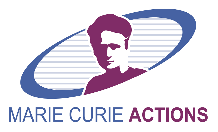 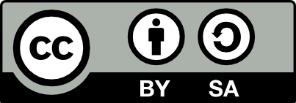 Conception
Daring ideas are like chessmen moved forward. They may be beaten, but they may start a winning game.
 - Johann Wolfgang von Goethe
Marie Curie IOF, 2012
Some of it was used in a later review paper!
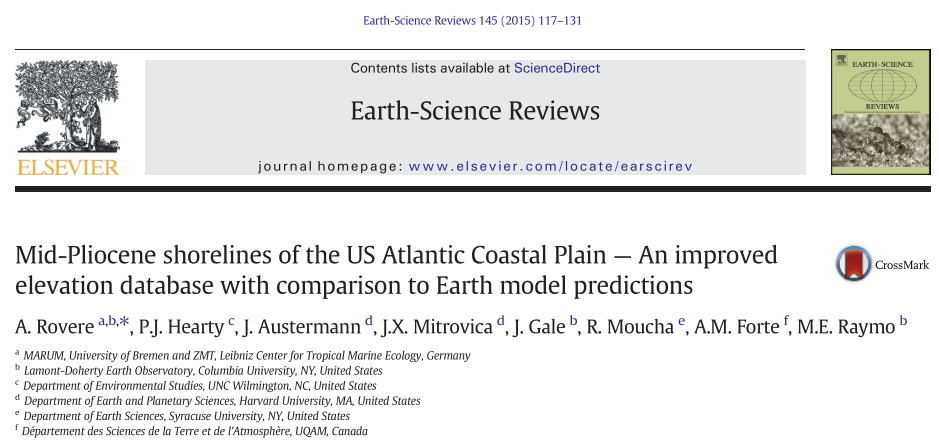 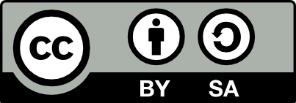 Conception
Daring ideas are like chessmen moved forward. They may be beaten, but they may start a winning game.
 - Johann Wolfgang von Goethe
National Science Foundation, 2014
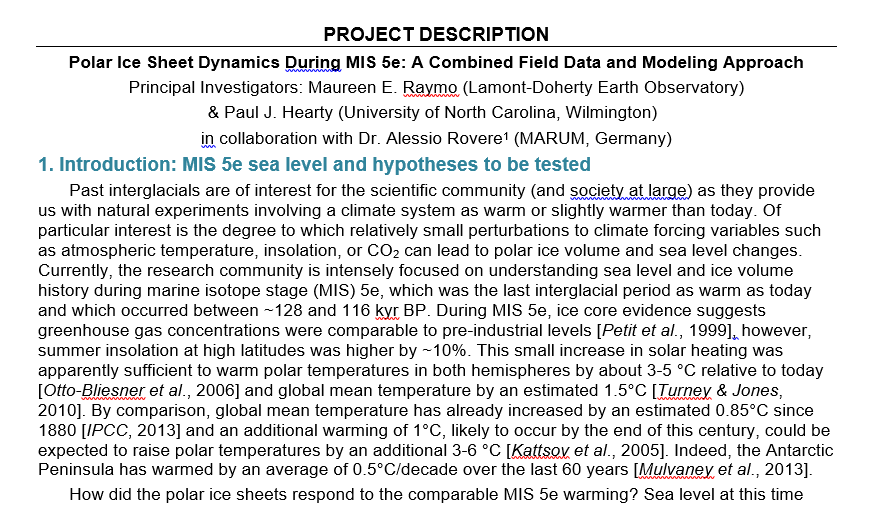 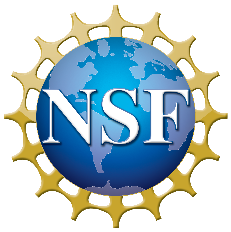 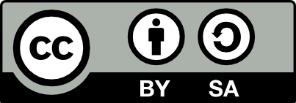 Conception
Daring ideas are like chessmen moved forward. They may be beaten, but they may start a winning game.
 - Johann Wolfgang von Goethe
National Science Foundation, 2014
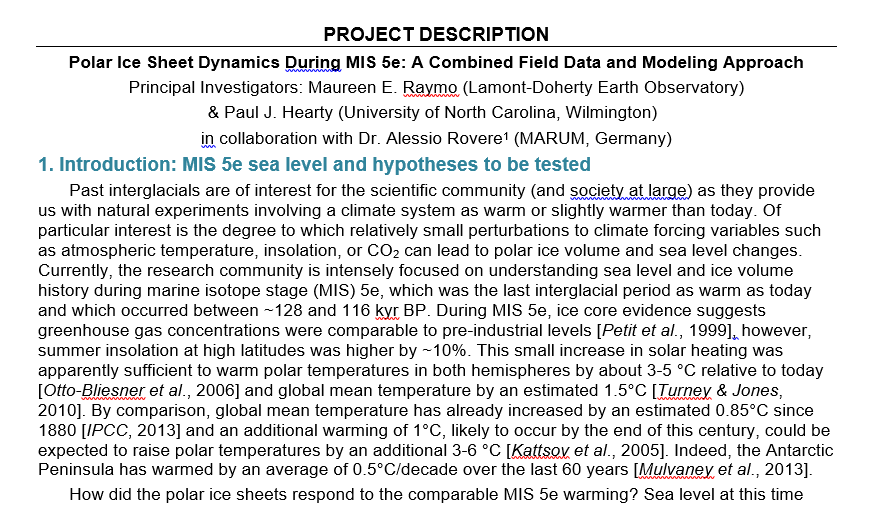 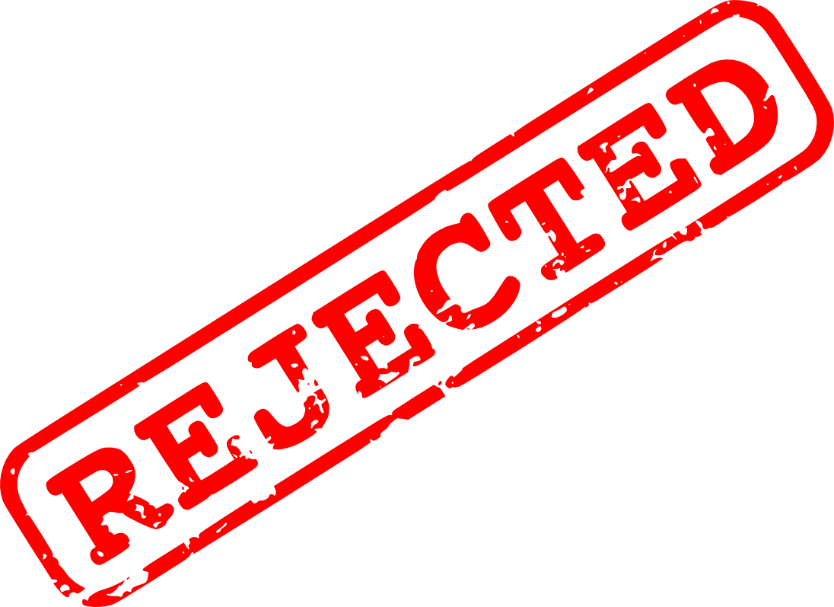 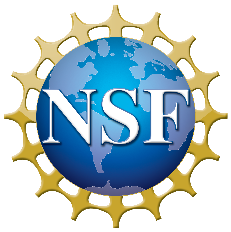 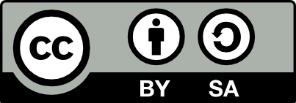 Conception
Daring ideas are like chessmen moved forward. They may be beaten, but they may start a winning game.
 - Johann Wolfgang von Goethe
National Science Foundation, 2014
Problems:

The idea is mature, but it needs to be refined
Global scope is OK, but needs to be better framed
Not a single-person (postdoc) project, need of a team working through several years
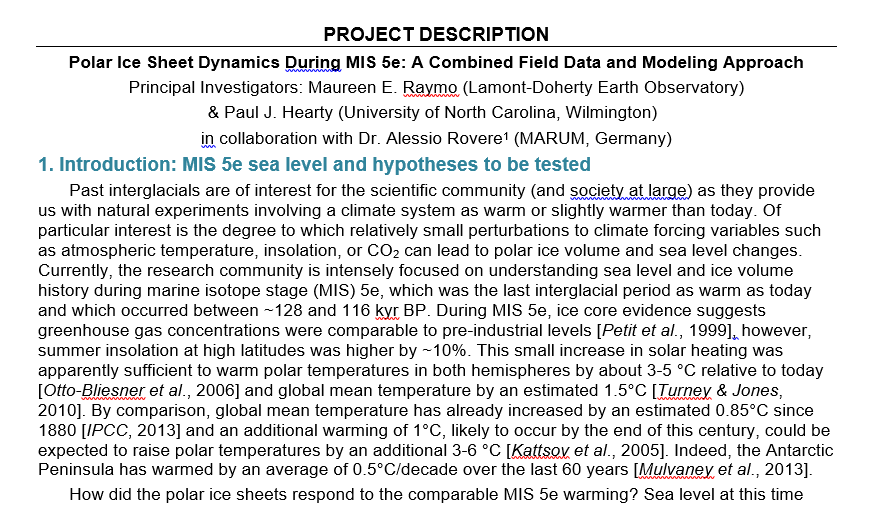 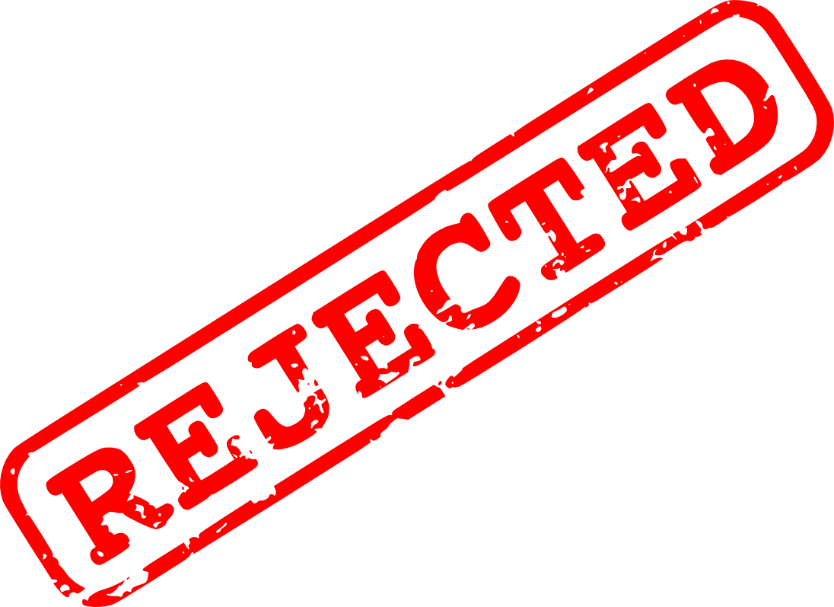 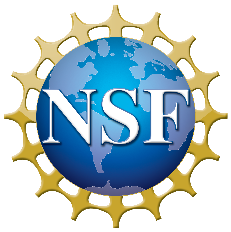 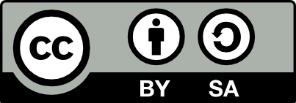 Conception
Daring ideas are like chessmen moved forward. They may be beaten, but they may start a winning game.
 - Johann Wolfgang von Goethe
National Science Foundation, 2014
Some of it was used in a later review paper!
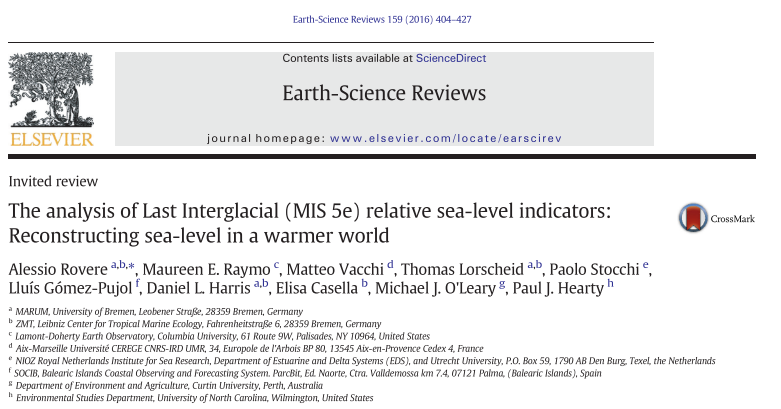 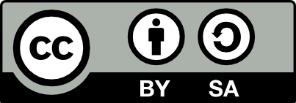 Conception
Daring ideas are like chessmen moved forward. They may be beaten, but they may start a winning game.
 - Johann Wolfgang von Goethe
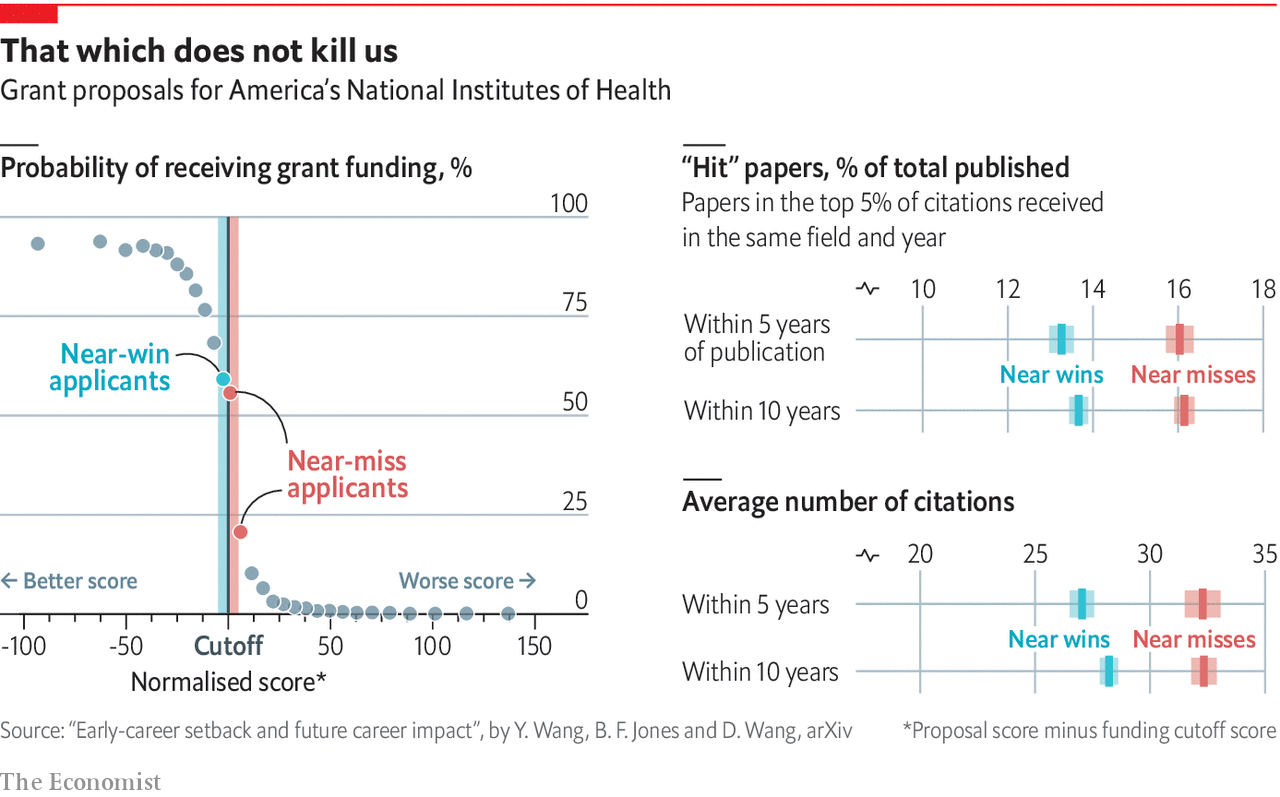 Scientists who fail early in their careers may benefit from the experience
https://www.economist.com/graphic-detail/2019/05/10/success-in-academia-is-as-much-about-grit-as-talent
Conception
Daring ideas are like chessmen moved forward. They may be beaten, but they may start a winning game.
 - Johann Wolfgang von Goethe
MARUM Excellence Initiative 2014
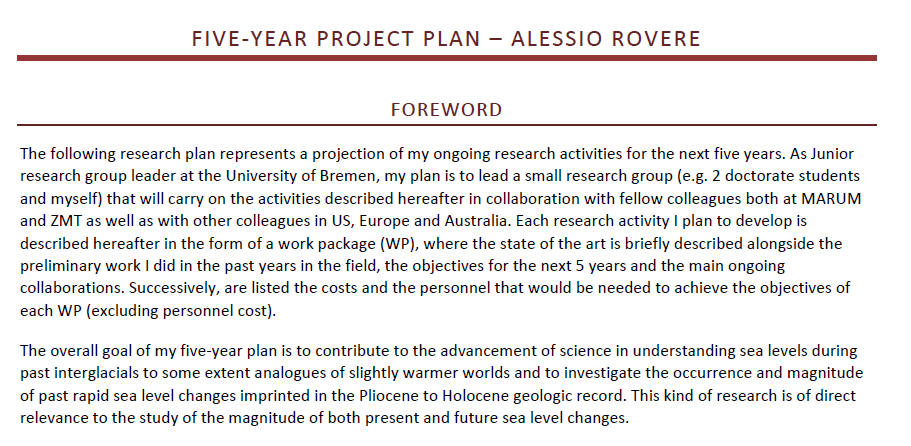 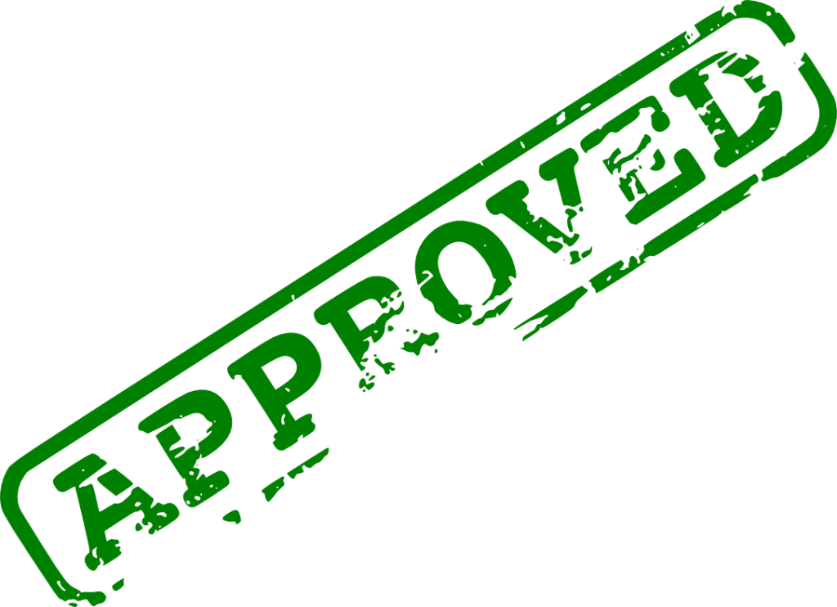 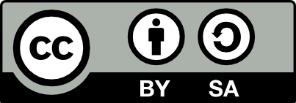 Conception
Daring ideas are like chessmen moved forward. They may be beaten, but they may start a winning game.
 - Johann Wolfgang von Goethe
DFG Spp Sea Level 2016
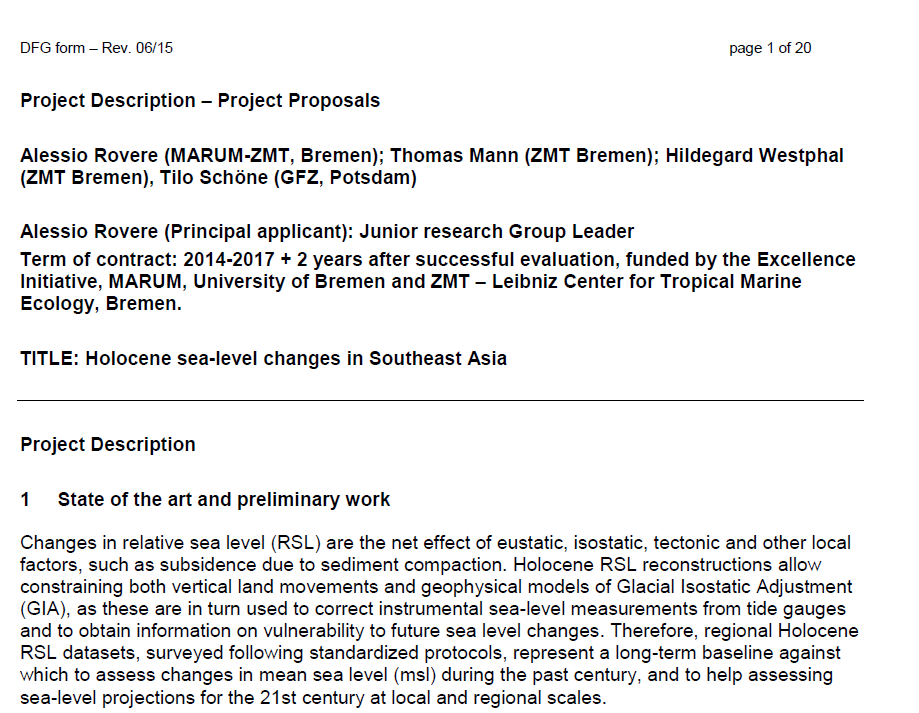 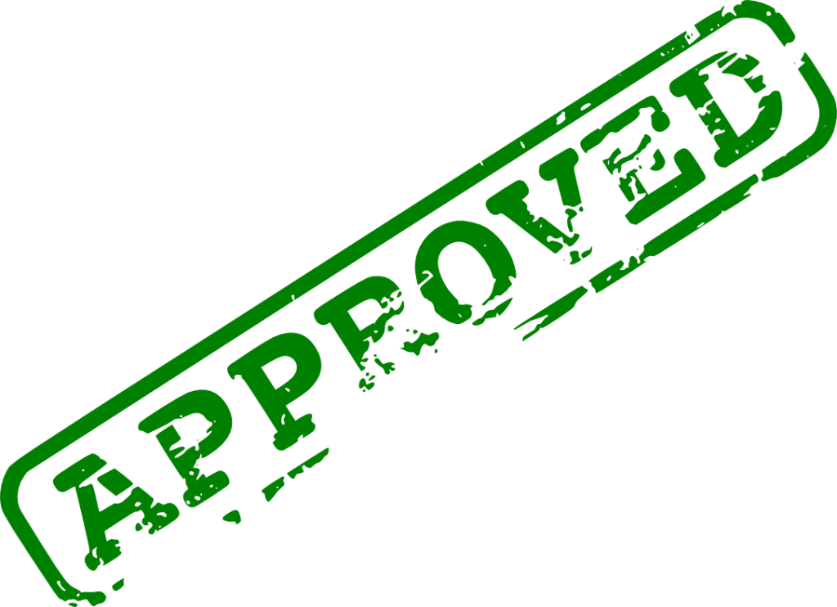 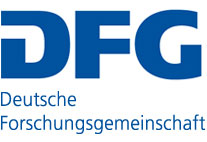 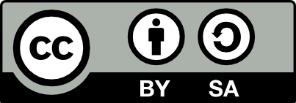 Conception
Daring ideas are like chessmen moved forward. They may be beaten, but they may start a winning game.
 - Johann Wolfgang von Goethe
DFG Spp Sea Level 2016
What changed

Mature ideas, naivety is gone
Big problems are tackled
More focused writing
Care on graphics
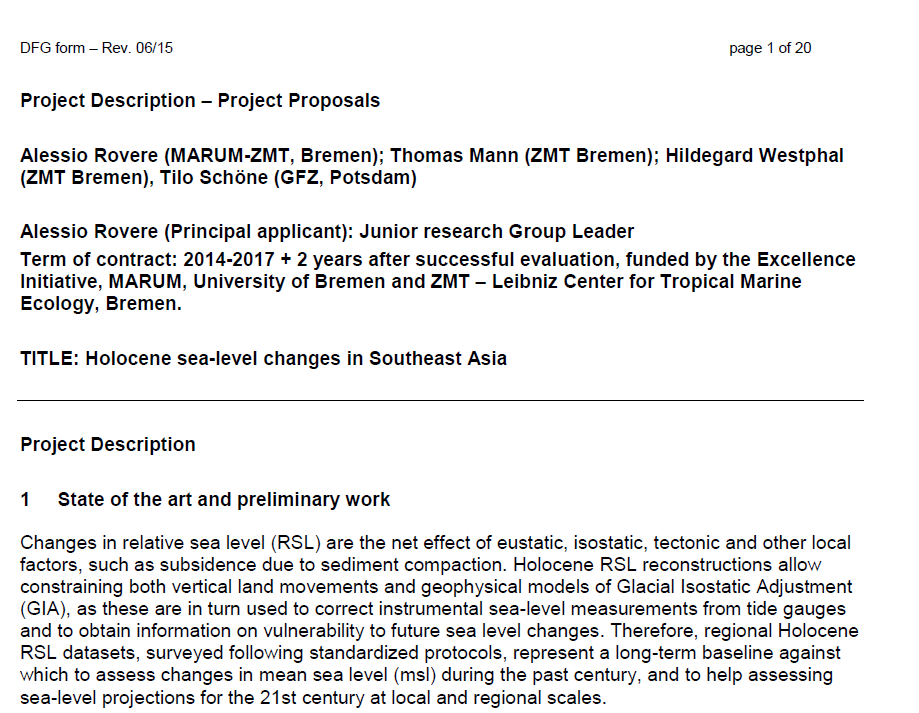 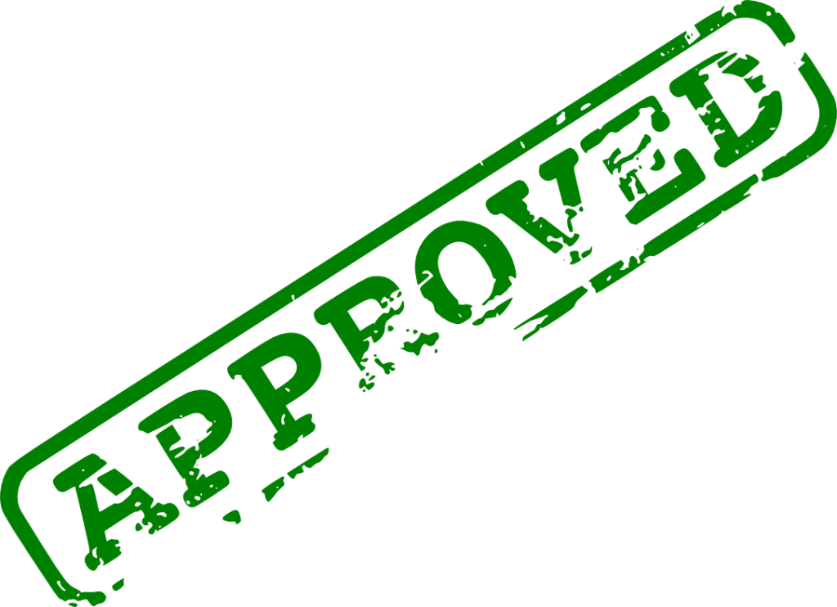 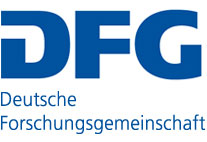 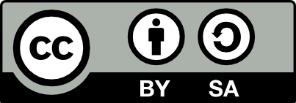 Lessons learned
2011-2019
It is a marathon, not a sprint
If an idea is good, persistence pays off
Use what you write for review papers
Keep reshaping the idea as new literature comes out
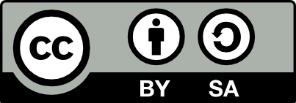 Inception
No army can withstand the strength of an idea whose time has come
 - Victor Hugo
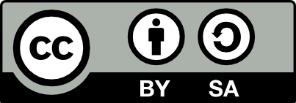 Inception
No army can withstand the strength of an idea whose time has come
 - Victor Hugo
Streamline your idea into a project draft by defining your ROAR points


Research gaps
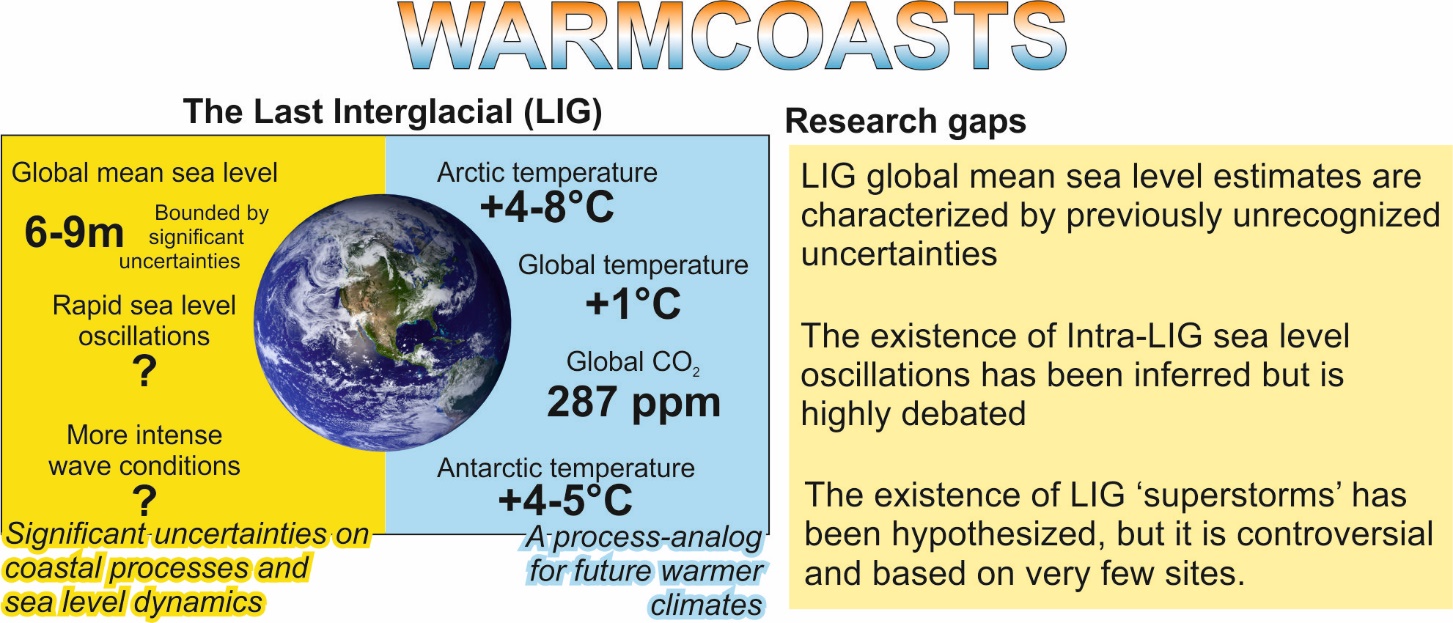 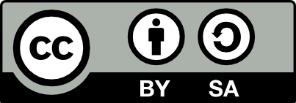 Inception
No army can withstand the strength of an idea whose time has come
 - Victor Hugo
Streamline your idea into a project draft by defining your ROAR points


Research gaps
Overarching goals
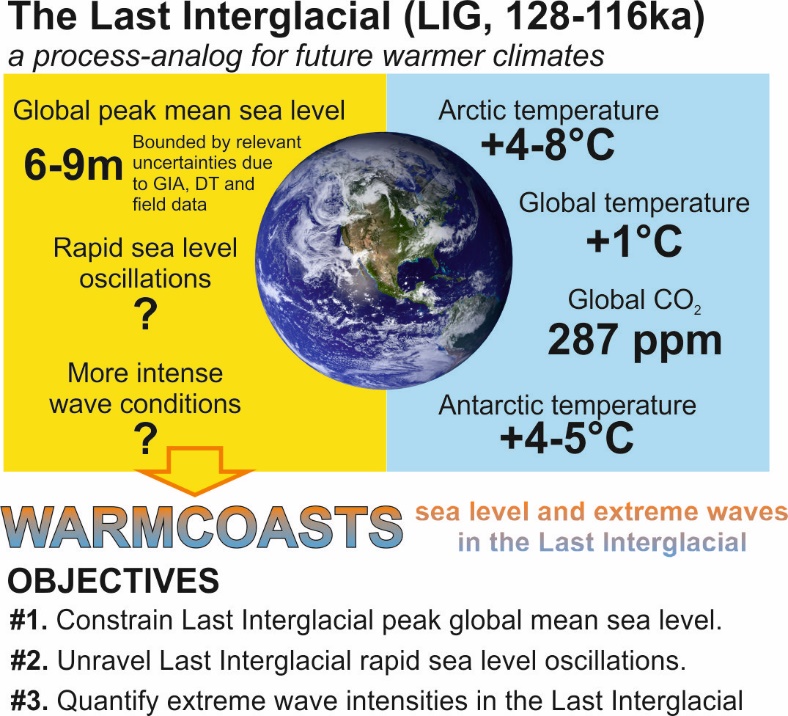 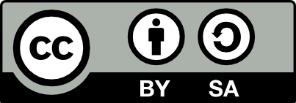 Inception
No army can withstand the strength of an idea whose time has come
 - Victor Hugo
Streamline your idea into a project draft by defining your ROAR points


Research gaps
Overarching goals
Actions
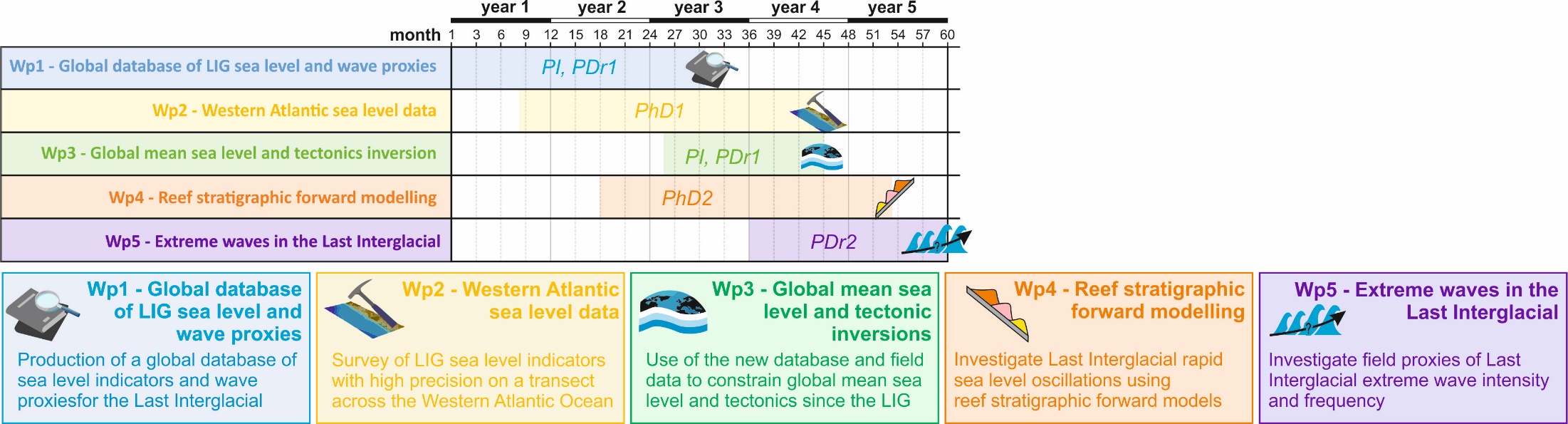 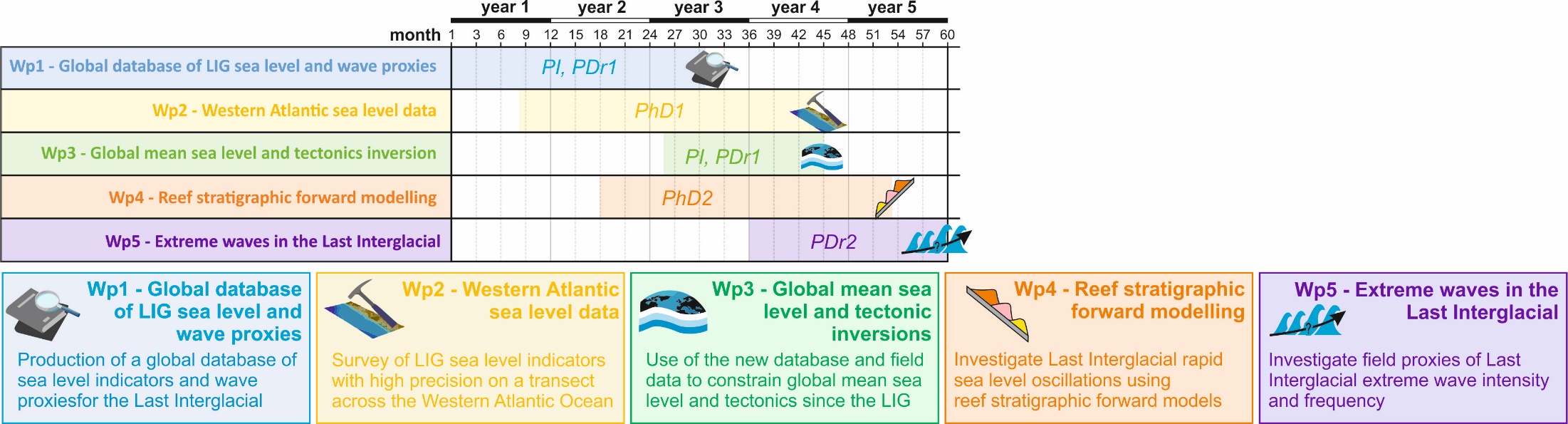 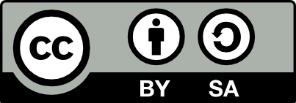 Inception
No army can withstand the strength of an idea whose time has come
 - Victor Hugo
Streamline your idea into a project draft by defining your ROAR points


Research gaps
Overarching goals
Actions
Relevance
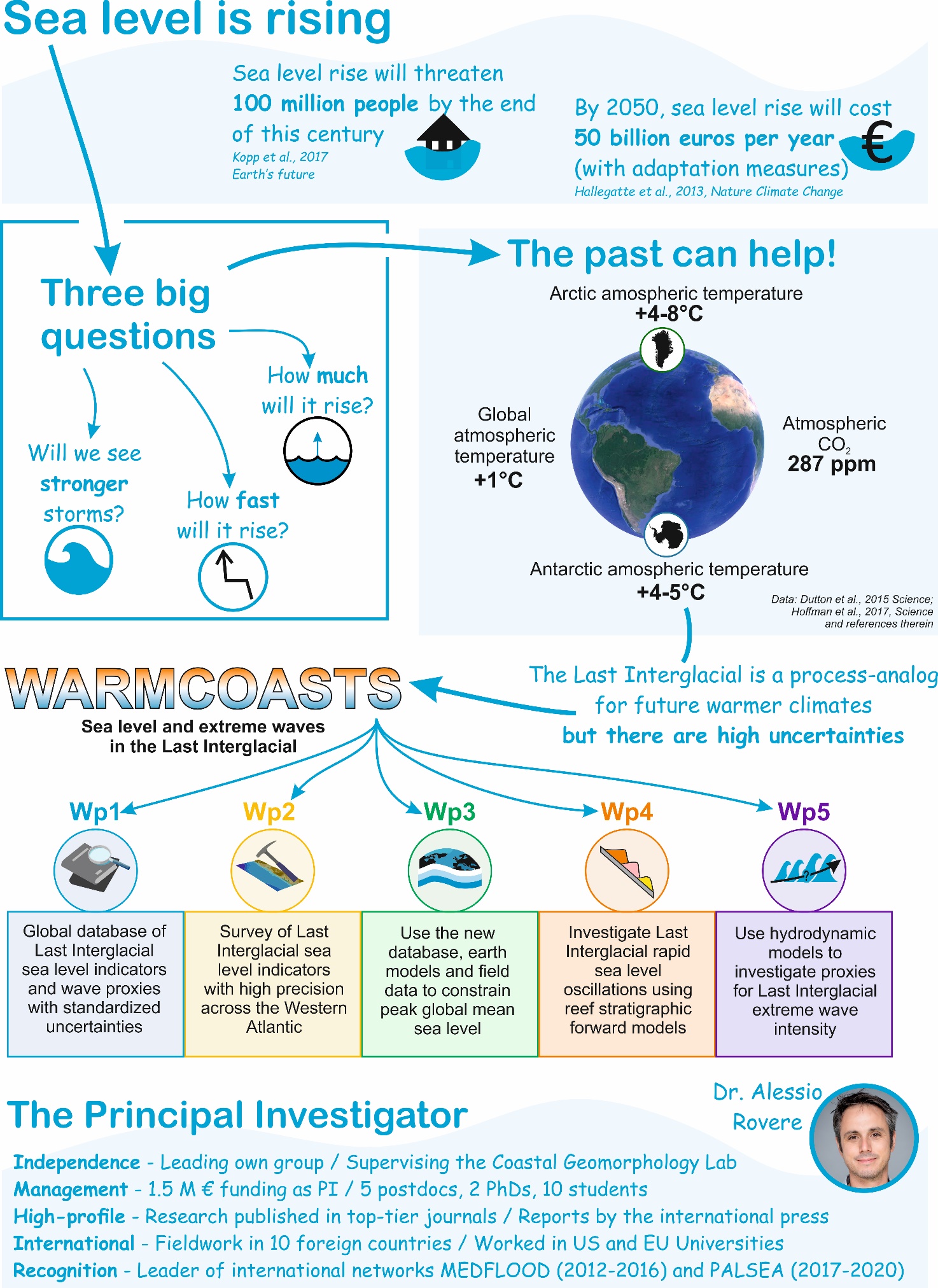 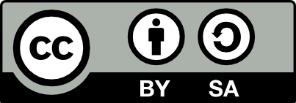 Inception
No army can withstand the strength of an idea whose time has come
 - Victor Hugo
Ask yourself the hard questions


Is my idea ground-breaking?
Is it feasible, but with risky aspects?
Is it incremental? (It should not be)
Do I really need a team and lots of money?
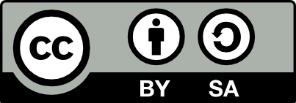 Inception
No army can withstand the strength of an idea whose time has come
 - Victor Hugo
Get out there and challenge your colleagues
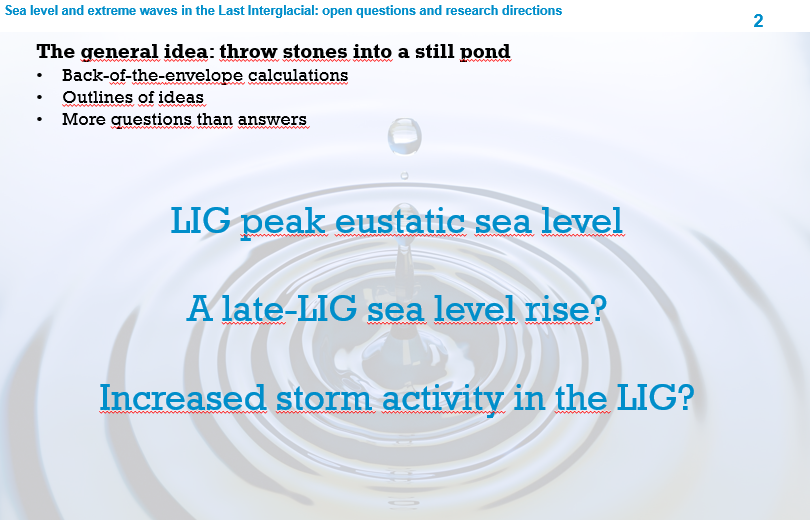 European Geosciences Union
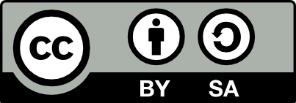 START WRITING!
Writing
If I had more time, I would have written a shorter letter
 - Blaise Pascal
Writing
If I had more time, I would have written a shorter letter
 - Blaise Pascal
1.  Follow the instructions!
Read and conform to all instructions found on the ERC website.
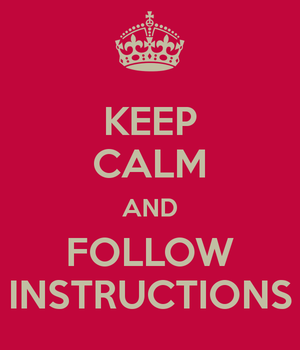 Edited from
https://www.mcgill.ca/gps/students/research-tracking/proposals
Writing
If I had more time, I would have written a shorter letter
 - Blaise Pascal
Follow the instructions!
Break down your proposal into points 
For each section, lay out in point form what you will discuss.
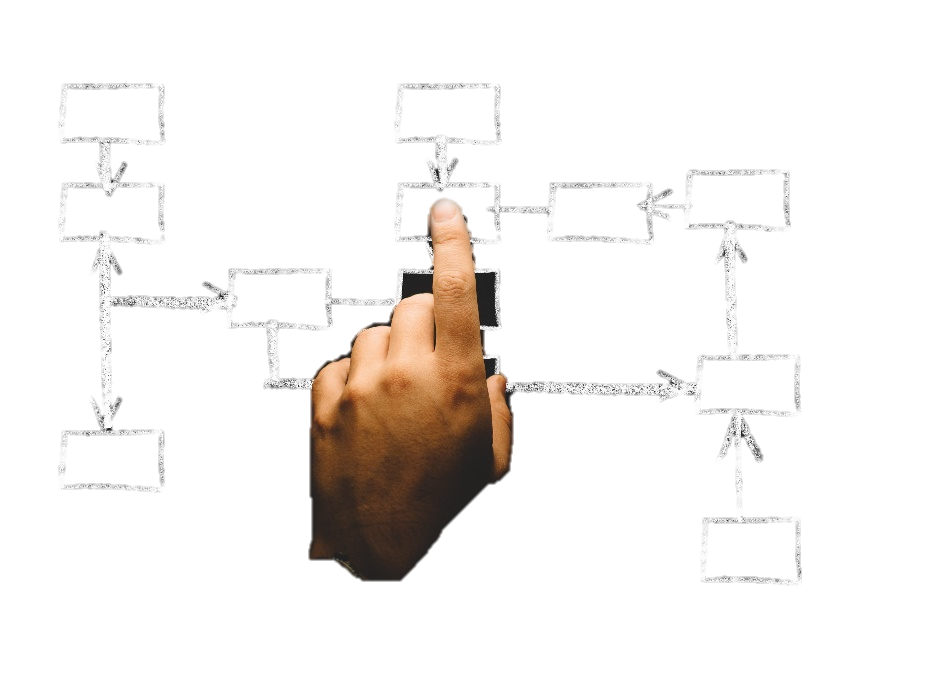 Pexels.com
Edited from
https://www.mcgill.ca/gps/students/research-tracking/proposals
Writing
If I had more time, I would have written a shorter letter
 - Blaise Pascal
Follow the instructions!
Break down your proposal into points
Know your audience
Describe your research proposal in non-technical terms. Use clear, plain language and avoid jargon.
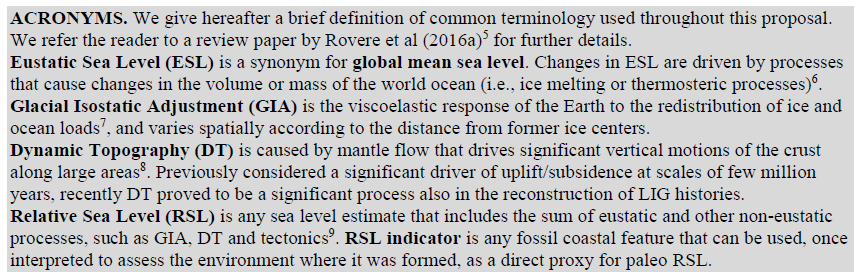 Edited from
https://www.mcgill.ca/gps/students/research-tracking/proposals
Writing
If I had more time, I would have written a shorter letter
 - Blaise Pascal
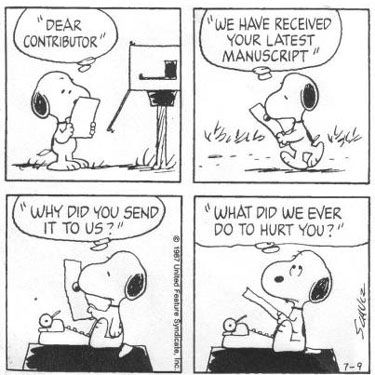 Follow the instructions!
Break down your proposal into points
Know your audience
Make an impact in the first few sentences
Reviewers are very busy people. But they are also scientists, so they are keen to know new things. You must grab their attention and excite them about your project from the very beginning. Make it easy for them to understand (and thus fund) your proposal.
Edited from
https://www.mcgill.ca/gps/students/research-tracking/proposals
Writing
If I had more time, I would have written a shorter letter
 - Blaise Pascal
Follow the instructions!
Break down your proposal into points
Know your audience
Make an impact in the first few sentences
5.   Have a clear title.
It is important that the title of your project is understandable to the general public, reflects the goal of the study, and attracts interest.
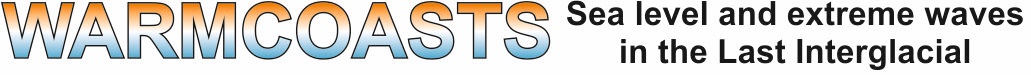 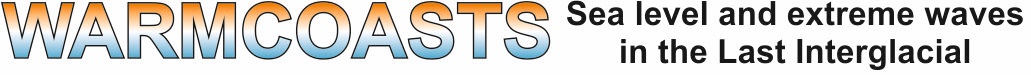 Edited from
https://www.mcgill.ca/gps/students/research-tracking/proposals
Writing
If I had more time, I would have written a shorter letter
 - Blaise Pascal
Follow the instructions!
Break down your proposal into points
Know your audience
Make an impact in the first few sentences
5.   Have a clear title
6.   Care about your graphics!
Make your own graphics, your proposal should look sharp, fresh, exciting. Avoid as much as possible copy-paste.
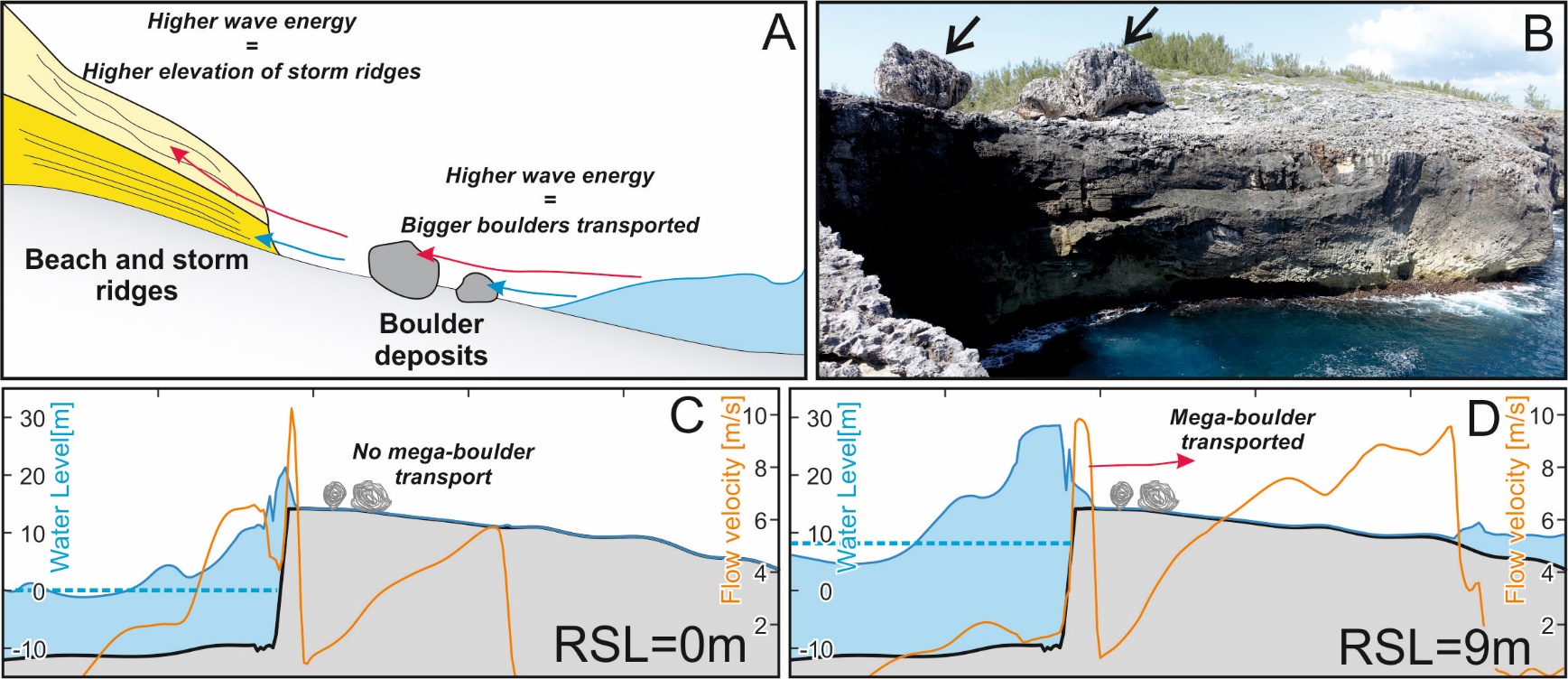 Edited from
https://www.mcgill.ca/gps/students/research-tracking/proposals
Writing
If I had more time, I would have written a shorter letter
 - Blaise Pascal
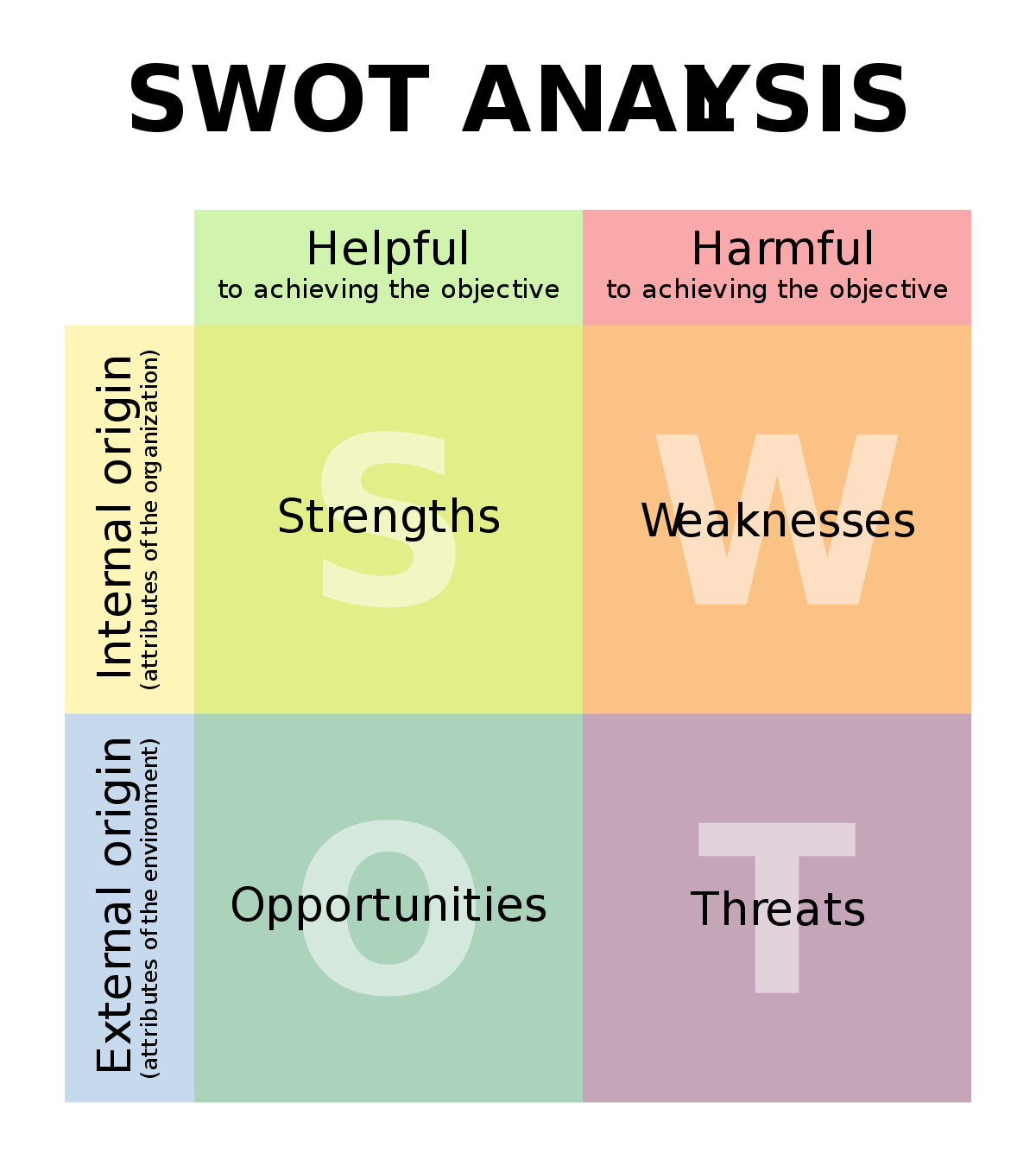 Follow the instructions!
Break down your proposal into points
Know your audience
Make an impact in the first few sentences
5.   Have a clear title
6.   Care about your graphics!
7.   Show that your research is feasible
Demonstrate that you are competent to conduct the research, and that you can tackle risks. Do not hide risks, state them and analyze them!
Source: Wikipedia
Edited from
https://www.mcgill.ca/gps/students/research-tracking/proposals
Writing
If I had more time, I would have written a shorter letter
 - Blaise Pascal
Follow the instructions!
Break down your proposal into points
Know your audience
Make an impact in the first few sentences
5.   Have a clear title
6.   Care about your graphics!
7.   Show that your research is feasible
8.   Indicate how your research will make a 	“contribution to knowledge” Claim a vision, tell it to the reviewer
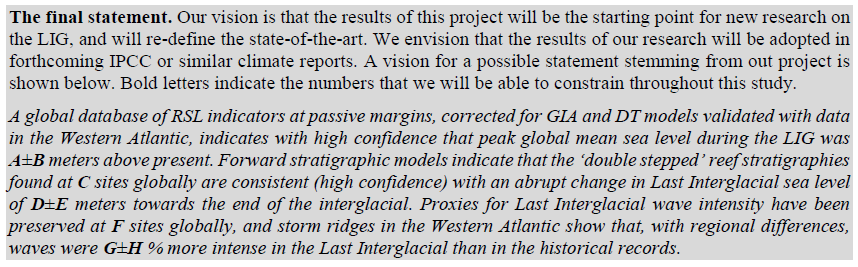 Edited from
https://www.mcgill.ca/gps/students/research-tracking/proposals
Writing
If I had more time, I would have written a shorter letter
 - Blaise Pascal
Follow the instructions!
Break down your proposal into points
Know your audience
Make an impact in the first few sentences
5.   Have a clear title
6.   Care about your graphics!
7.   Show that your research is feasible
8.   Indicate how your research will make a 	“contribution to knowledge”
9.   Get the proposal reviewed and 	commented on by others
Get feedback and edit. Then edit some more. And get more feedback. The more diverse opinion and criticism you receive on your proposal the better suited it will be for a multi-disciplinary audience.
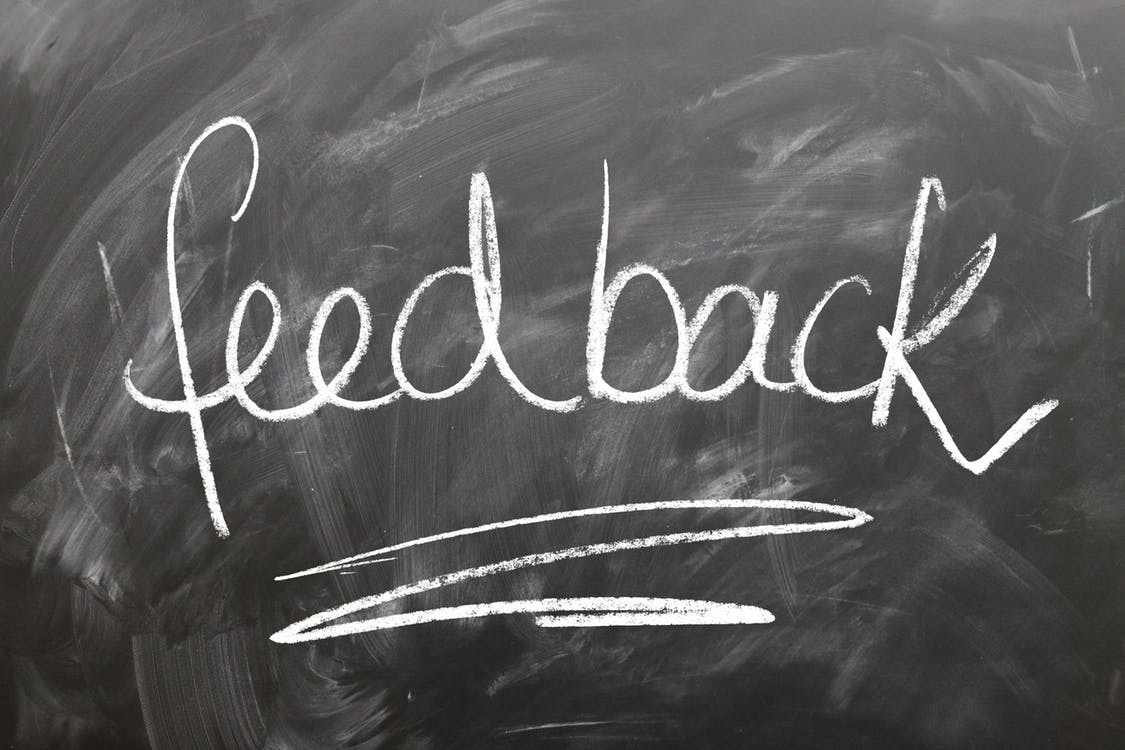 Pexels.com
Edited from
https://www.mcgill.ca/gps/students/research-tracking/proposals
Writing
If I had more time, I would have written a shorter letter
 - Blaise Pascal
Follow the instructions!
Break down your proposal into points
Know your audience
Make an impact in the first few sentences
5.   Have a clear title
6.   Care about your graphics!
7.   Show that your research is feasible
8.   Indicate how your research will make a 	“contribution to knowledge”
9.   Get the proposal reviewed and 	commented on by others
 Spend time on your budget!
The administration of your institute knows how to draft it, but you need to think about your needs
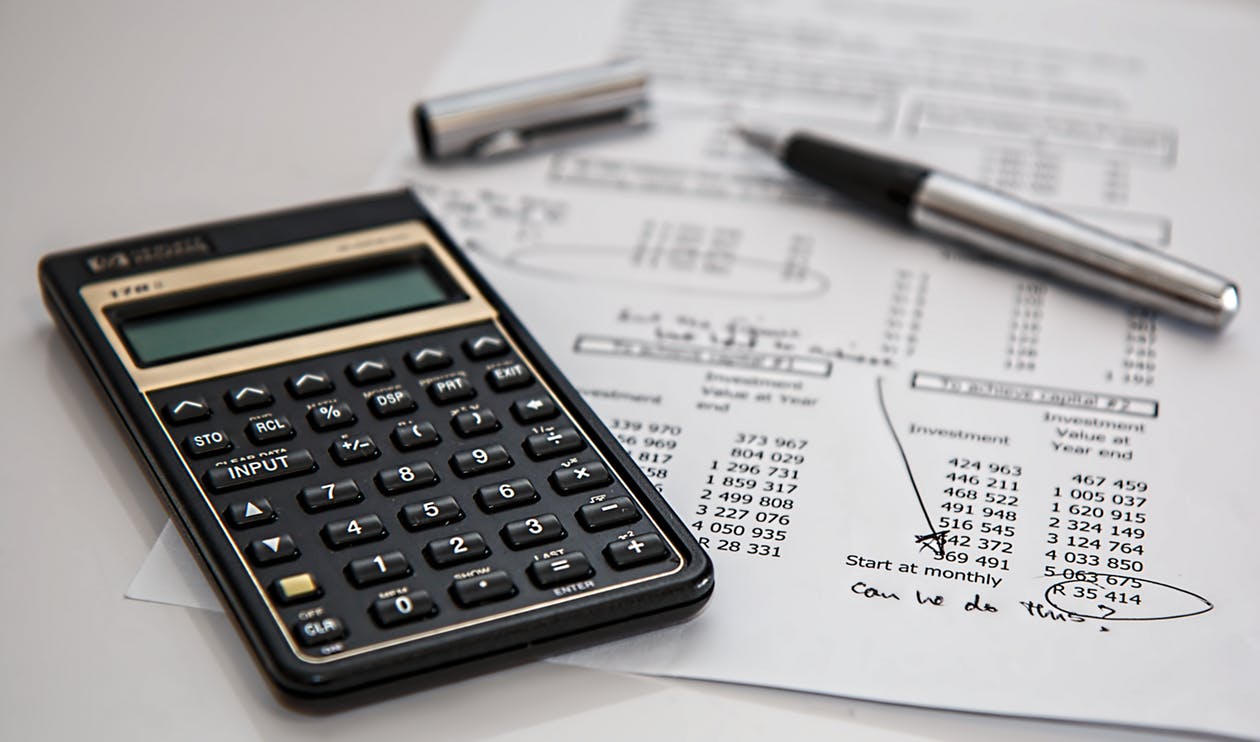 Pexels.com
Edited from
https://www.mcgill.ca/gps/students/research-tracking/proposals
Budget (and workplan)
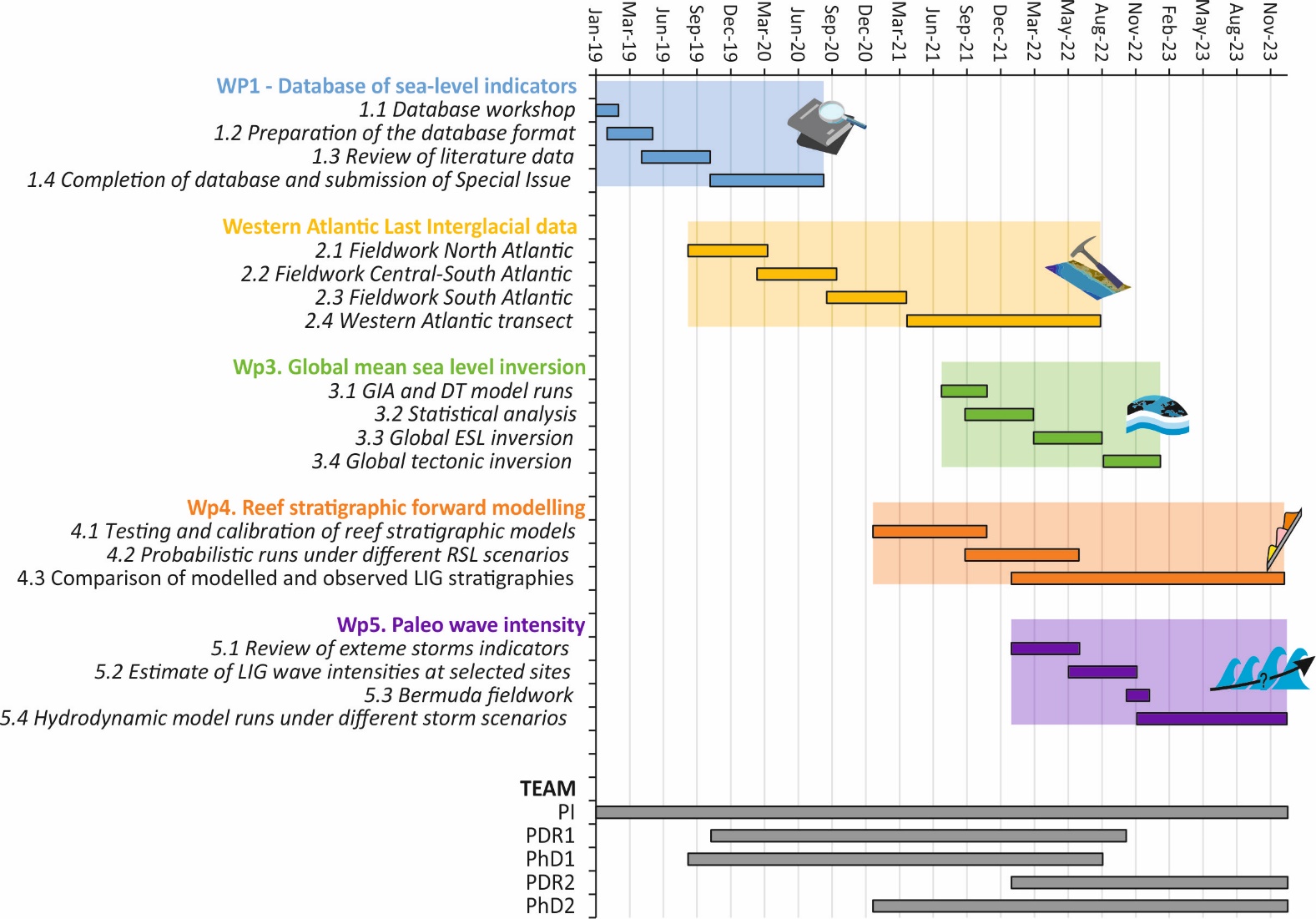 Describe each action
Assign researchers to each action
Describe the expertise needed
Budget for the team
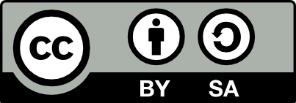 If you have anything available at no cost…SAY IT!
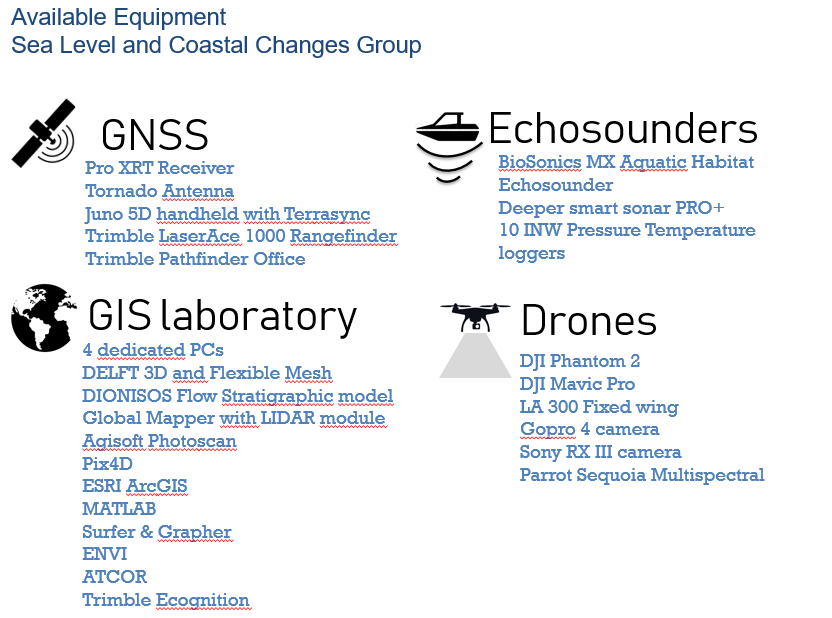 1 YEARfrom inception to written proposal
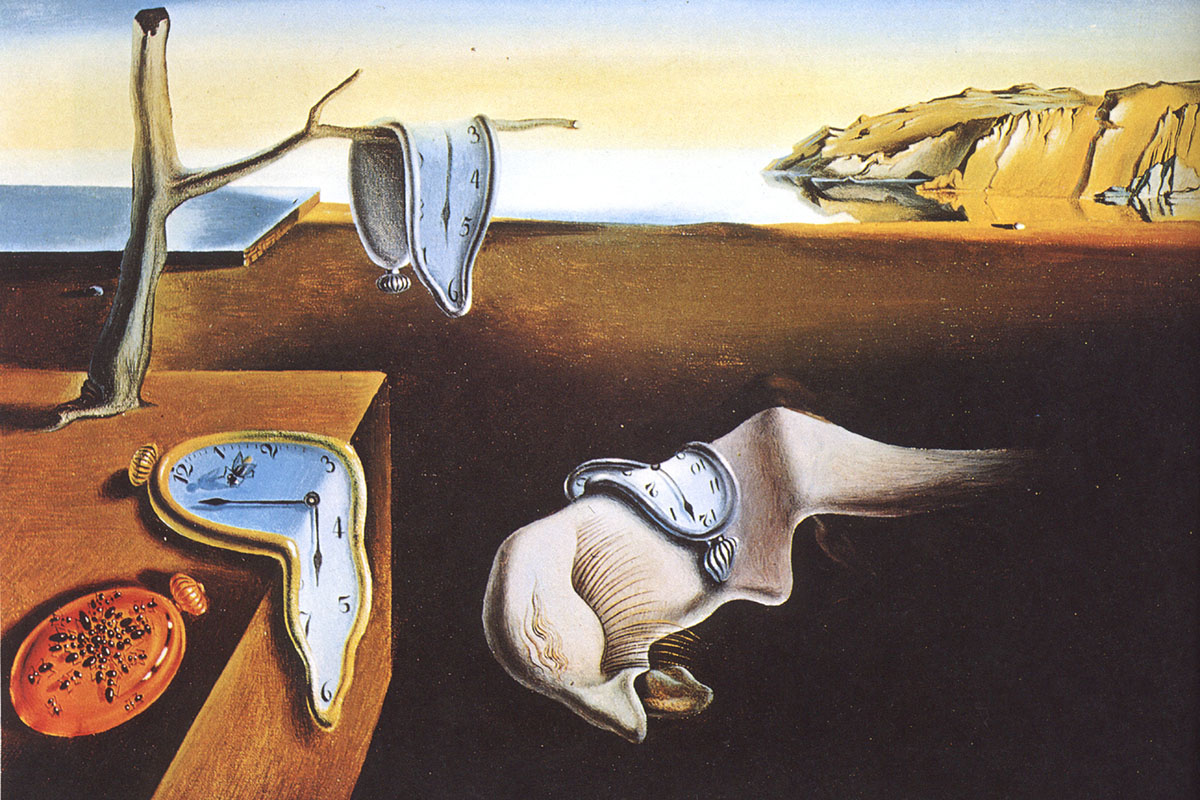 Wikipedia
The review process
Part A
Info on:
Proposal and PI 
Host institution
Budget
Part B1
Info on:
PI track record
Extended project synopsis
Part B2
Info on:
Full project description including ethics and budget
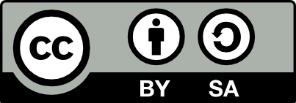 The review process
Part A
Info on:
Proposal and PI 
Host institution
Budget
Part B1
Info on:
PI track record
Extended project synopsis
Part B2
Info on:
Full project description including ethics and budget
Eligibility checks
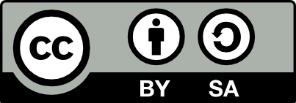 The review process
Part A
Info on:
Proposal and PI 
Host institution
Budget
Part B1
Info on:
PI track record
Extended project synopsis
Part B2
Info on:
Full project description including ethics and budget
Eligibility checks
Interview invitation
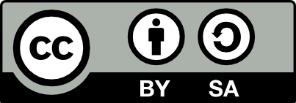 The review process
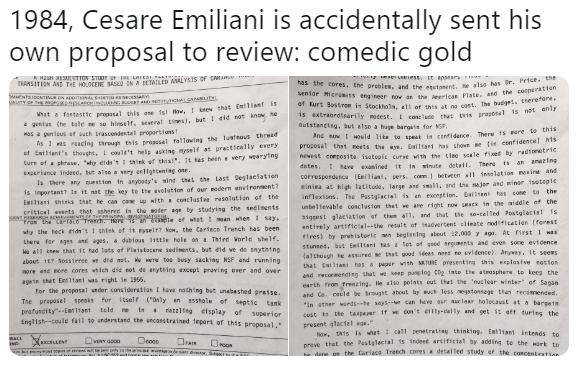 @moraymo, Twitter
The review process
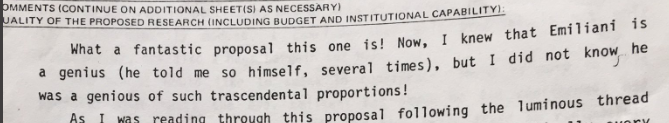 @moraymo, Twitter
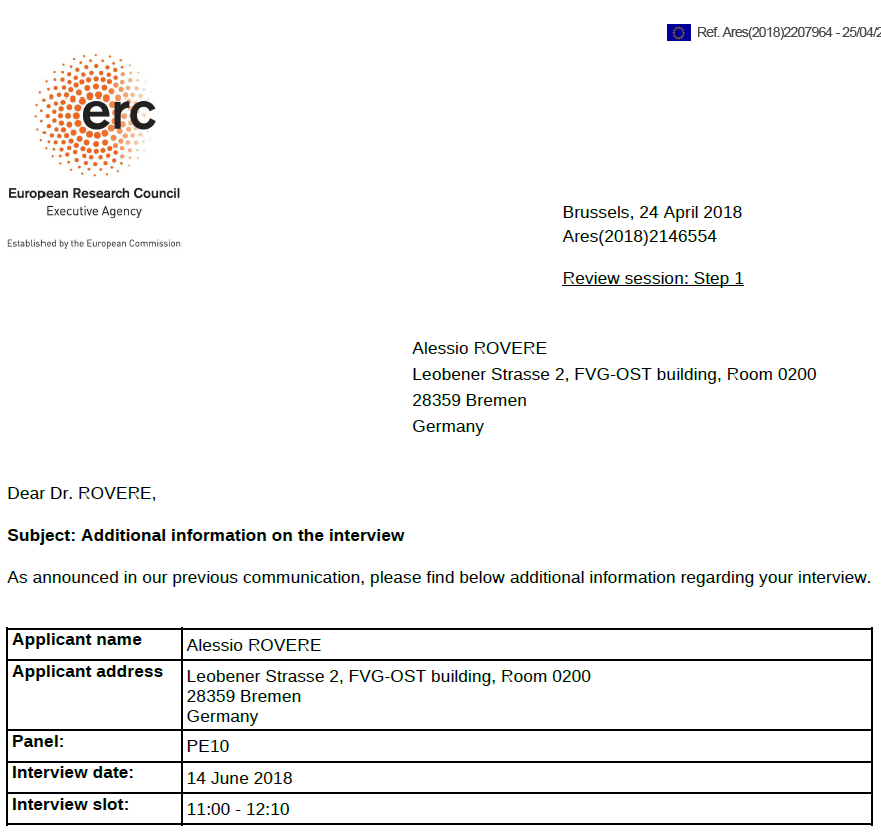 Interview
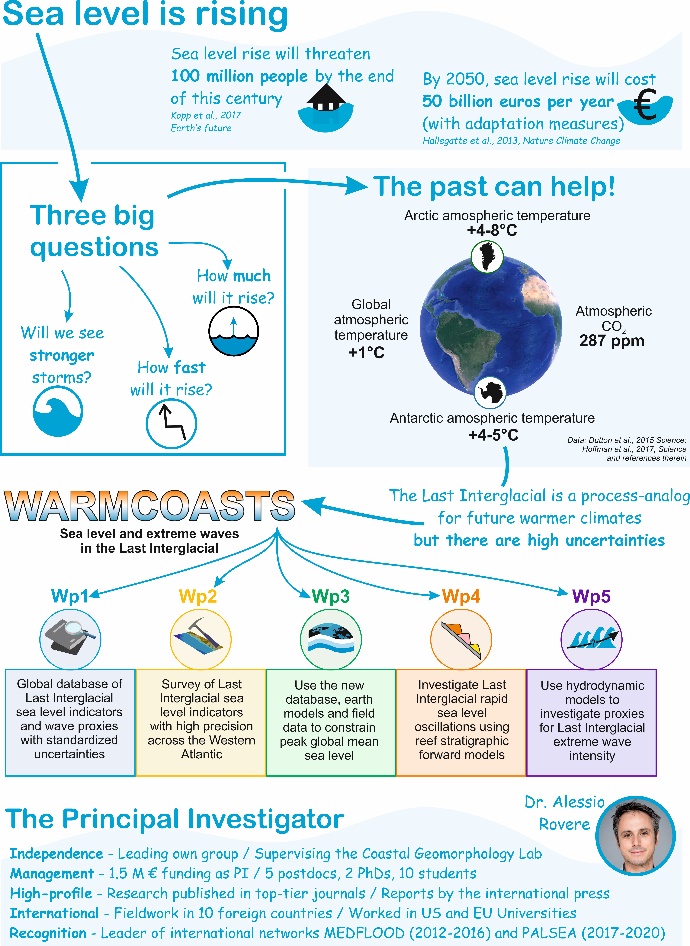 It usually takes me more than three weeks to prepare a good impromptu speech
 - Mark Twain
Follow the instructions!
PE 10 (Earth sciences) has a 5 minutes presentation and 20 minutes discussion. STAY ON TIME
Slide printouts are possible – Ask if an infographic is accepted as well.
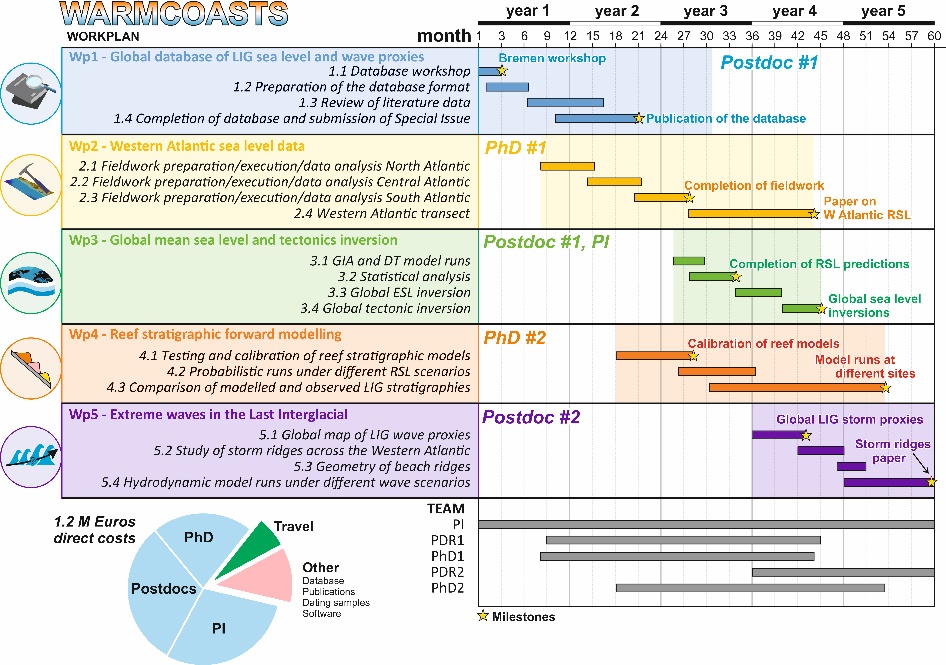 Interview
Suggested reading
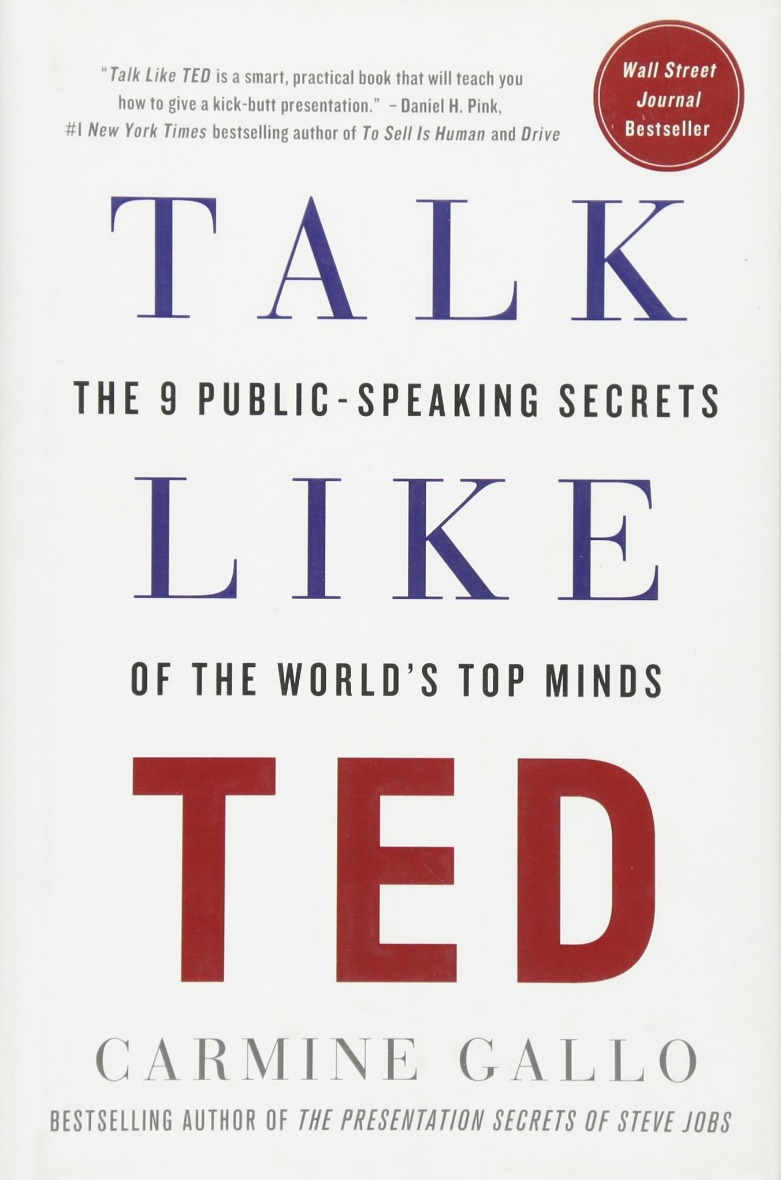 It usually takes me more than three weeks to prepare a good impromptu speech
 - Mark Twain
Follow the instructions!
Practice make you perfect
Watch presentations online (Ted Talk). Take a presentation course, learn how to stand on the podium and how to present.  Record your talk, keep changing it until you are happy with it. Ask feedbacks from colleagues and organize trial panels.
Interview
It usually takes me more than three weeks to prepare a good impromptu speech
 - Mark Twain
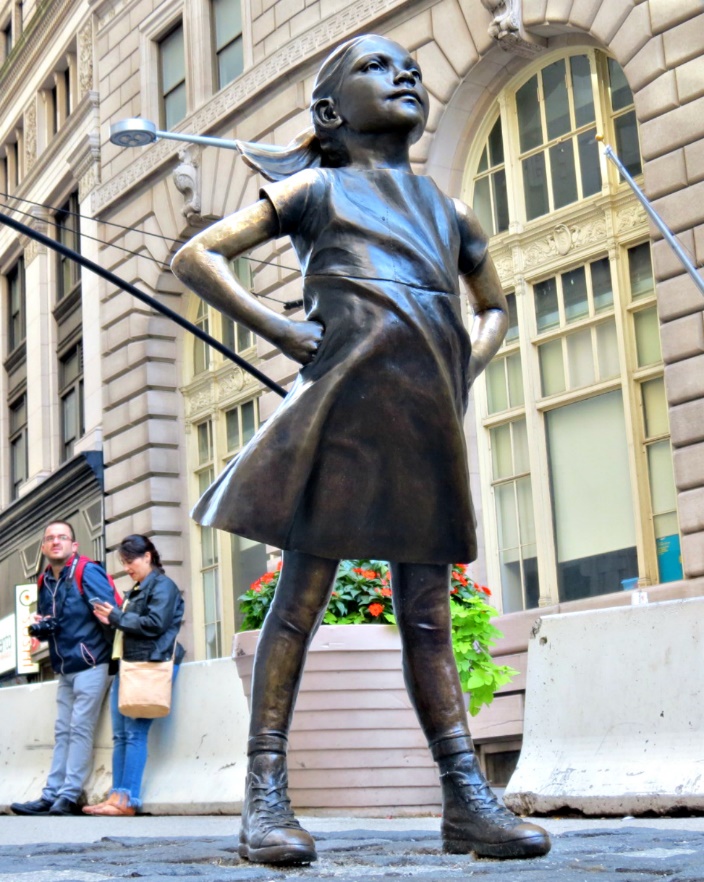 Follow the instructions!
Practice make you perfect
Be confident
It is your project, your idea, and it is brilliant. If you are there, the panel thinks you are good. They just need to confirm the impression they had on paper
Wikipedia
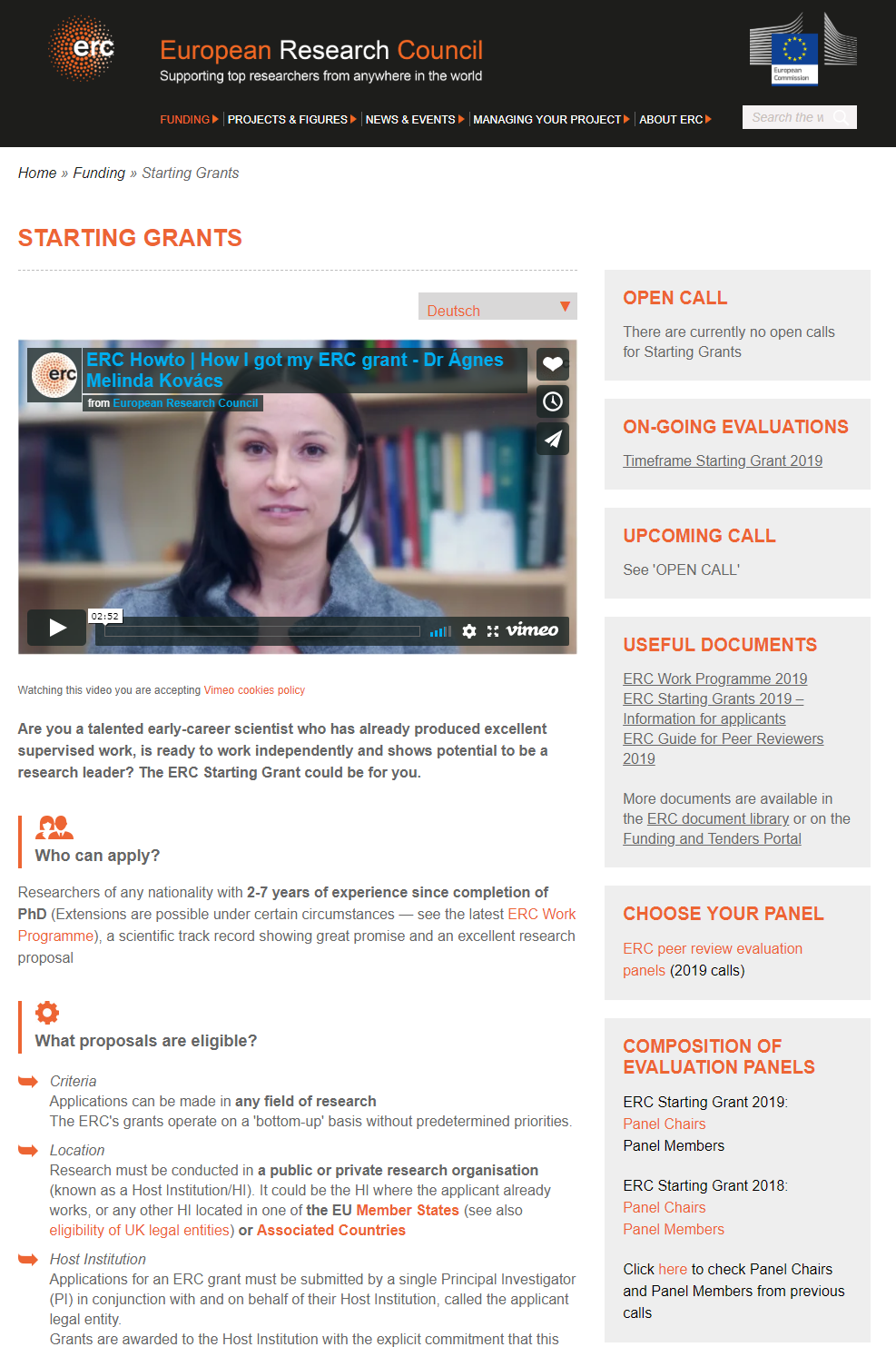 Interview
It usually takes me more than three weeks to prepare a good impromptu speech
 - Mark Twain
Follow the instructions!
Practice make you perfect
Be confident
Study your panel
ERC panels from previous years are available online. How they are composed in terms of expertise? Someone you know in your field?
Interview
It usually takes me more than three weeks to prepare a good impromptu speech
 - Mark Twain
Follow the instructions!
Practice make you perfect
Be confident
Study your panel
5.   Know your weaknesses
And turn this into a strength. Try to anticipate questions and pre-formulate the best possible answers. If it makes you feel better, use additional slides. But remember that when you answer they should focus on you, not on the slides…
Thank you for your attention and happy grant writing!